994-Calling
Dr. Brock J. LaMeresProfessor, Electrical & Computer Engineering
Director, MT Engineering Education Research Center
Boeing Professor of Engineering Education
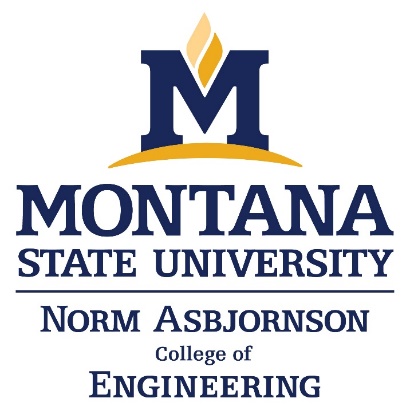 A Tale of Two Hats…
Dr. Brock J. LaMeresProfessor, Electrical & Computer Engineering
Director, MT Engineering Education Research Center
Boeing Professor of Engineering Education
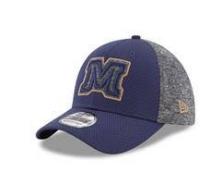 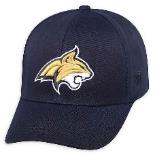 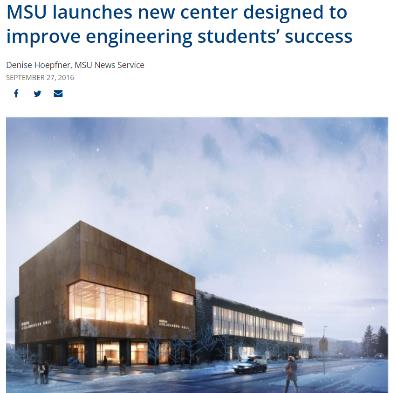 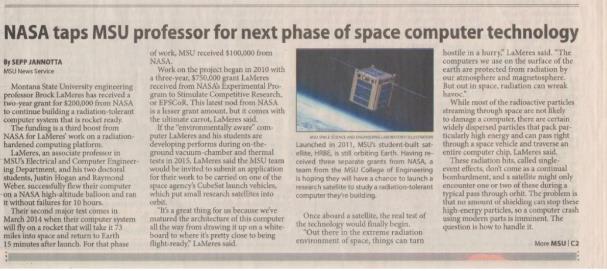 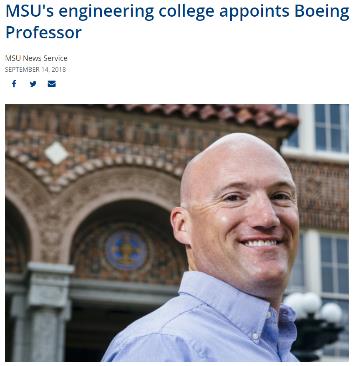 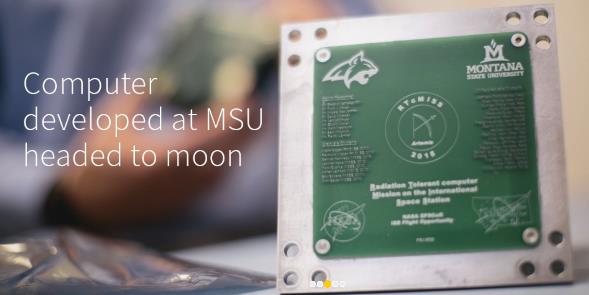 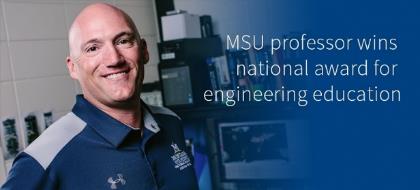 Quick Bio
Quick Bio
Born & Raised in Billings, MT
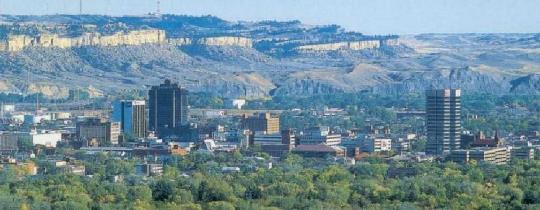 Quick Bio
Born & Raised in Billings, MT
BSEE from MSU in 1998
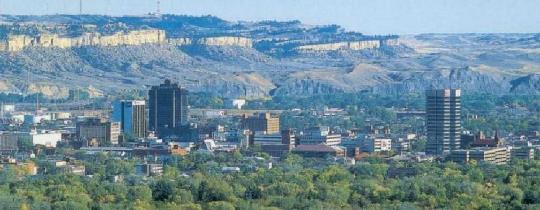 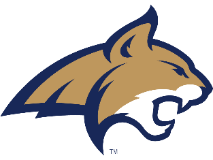 Quick Bio
Born & Raised in Billings, MT
BSEE from MSU in 1998
Went to Work for Hewlett-Packard in Colorado (8-years)
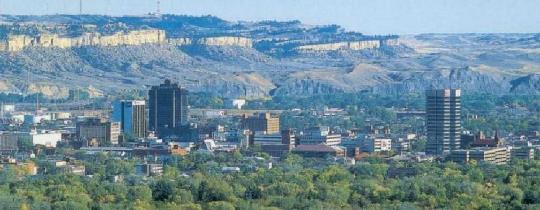 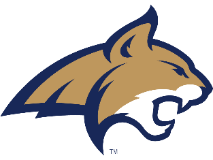 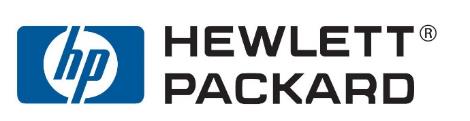 Quick Bio
Born & Raised in Billings, MT
BSEE from MSU in 1998
Went to Work for Hewlett-Packard in Colorado (8-years)
Chipped Away at Ph.D. at University of Colorado (2005)
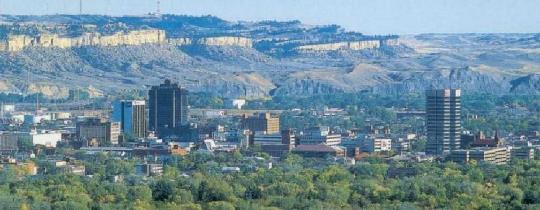 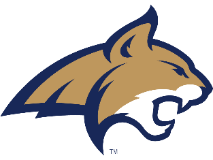 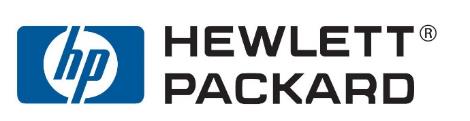 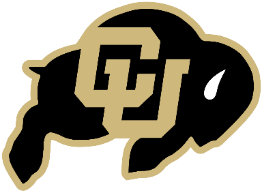 Quick Bio
Born & Raised in Billings, MT
BSEE from MSU in 1998
Went to Work for Hewlett-Packard in Colorado (8-years)
Chipped Away at Ph.D. at University of Colorado (2005)
Joined MSU ECE Faculty in 2006
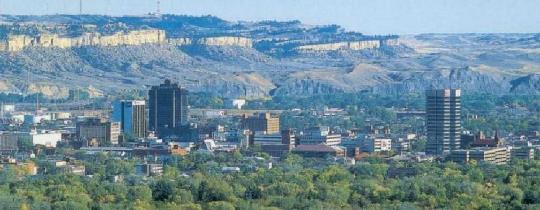 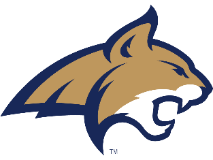 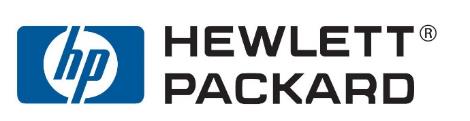 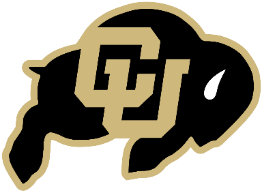 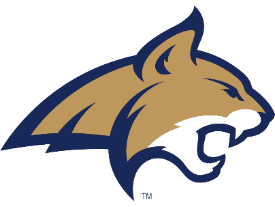 My Life Before MSU
My Life Before MSU
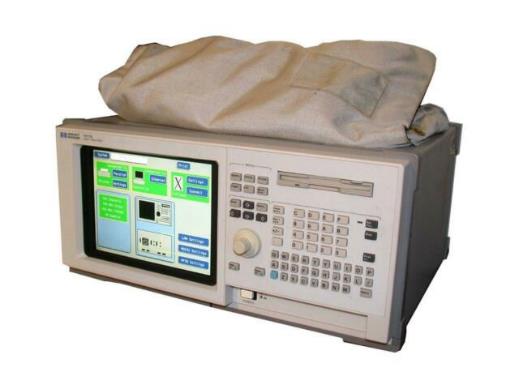 HW Designer at HP
My Life Before MSU
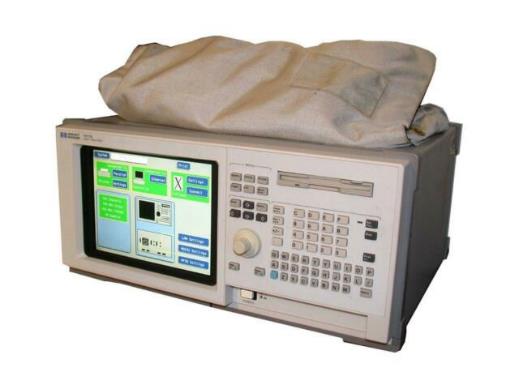 HW Designer at HP
Avid Runner
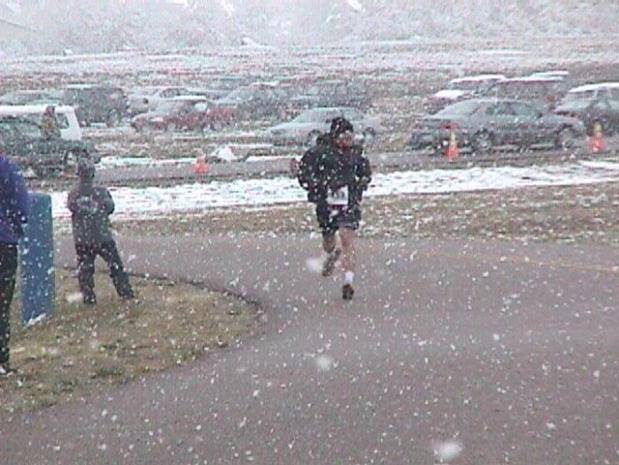 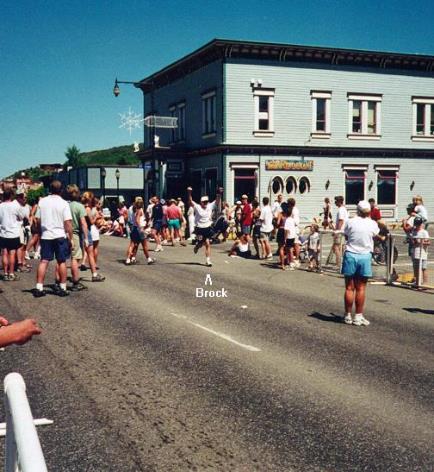 Boulder Backroads Marathon (2001)
Steamboat Spring Marathon (2001)
Thing you may not know about me
Thing you may not know about me
Originally went to the University of Wyoming to Play Baseball
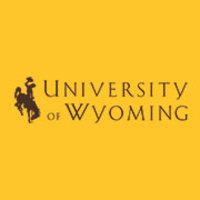 Thing you may not know about me
Originally went to the University of Wyoming to Play Baseball
Started a Company that Operated for ~4 years.
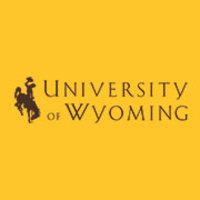 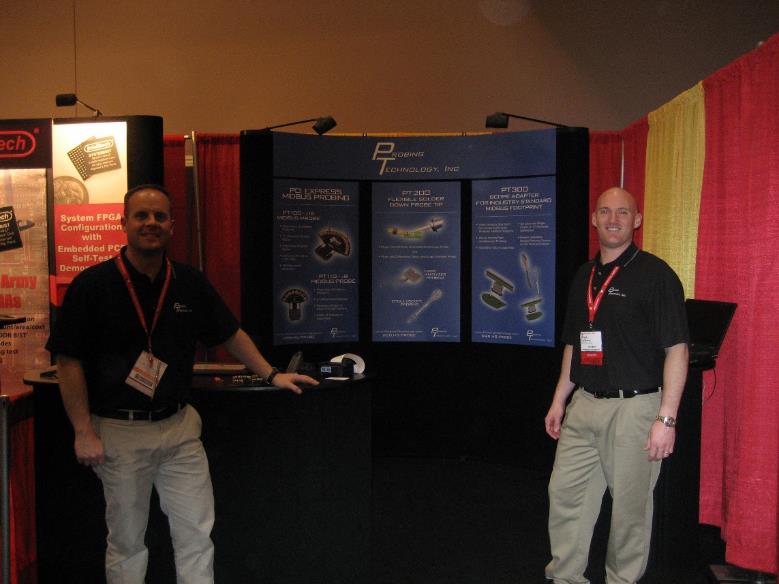 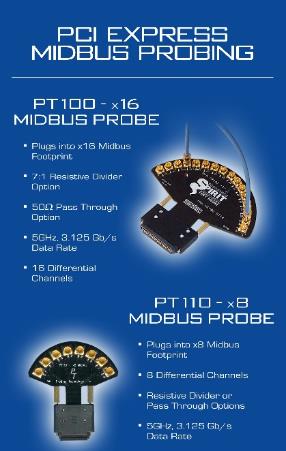 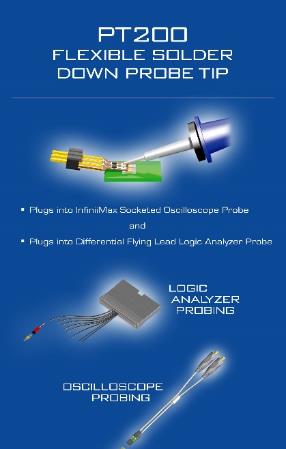 The Beginning of MSU Life
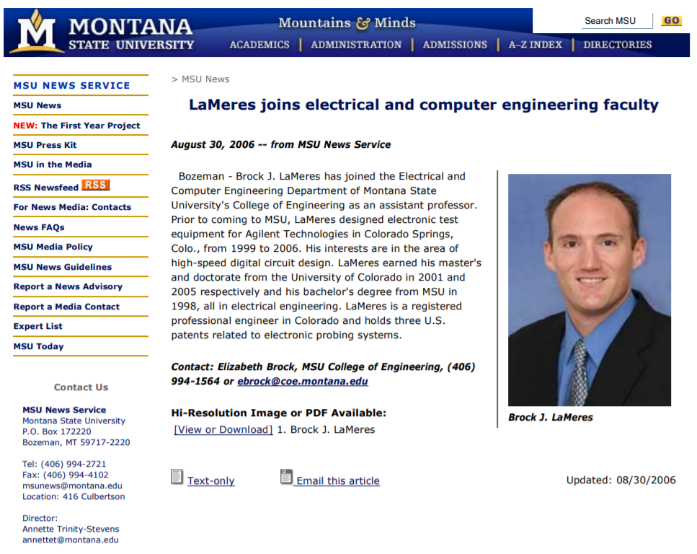 The Beginning of MSU Life
What is a Professor?
Teacher
Senior Engineer
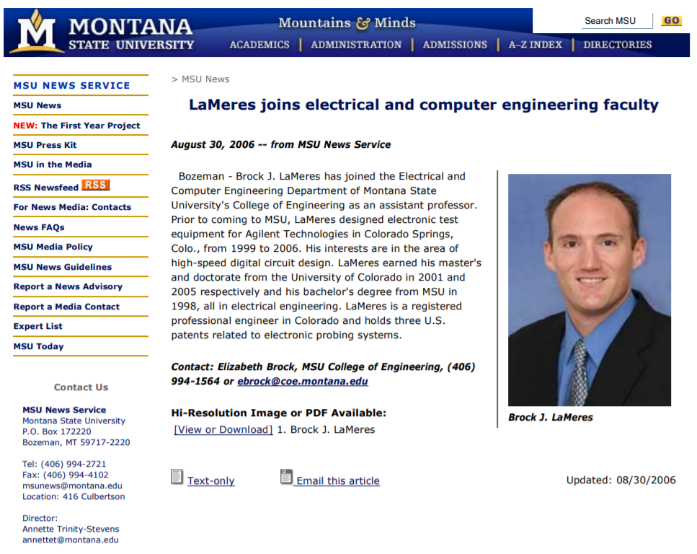 The Beginning of MSU Life
What is a Professor?
Teacher
Senior Engineer
Researcher
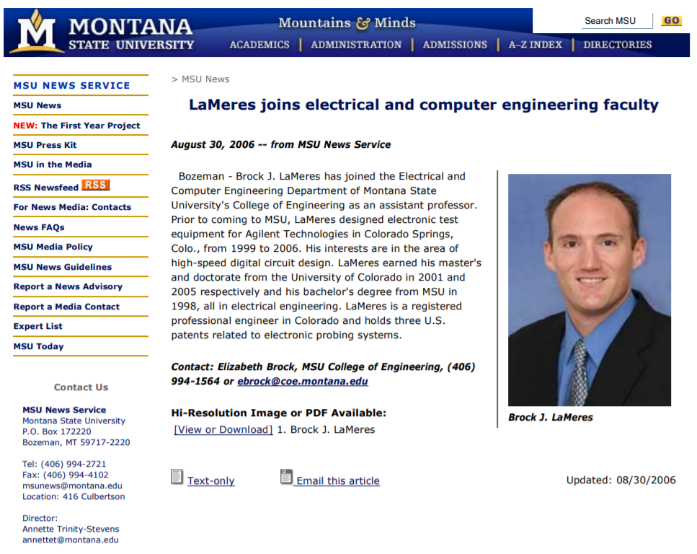 The Beginning of MSU Life
What is a Professor?
Teacher
Senior Engineer
Researcher		aka. proposal writer
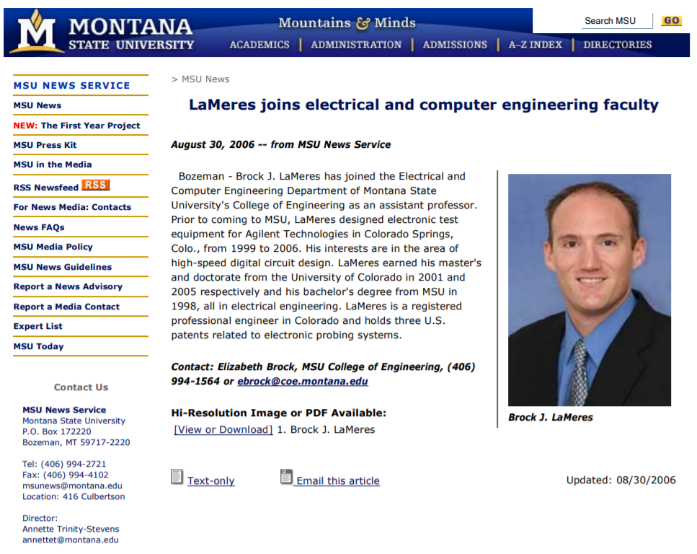 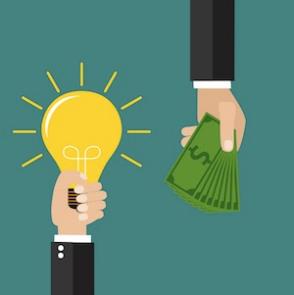 The Beginning of MSU Life
What is a Professor?
Teacher
Researcher
The Strategy for Success
Become a scholar
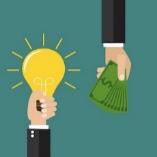 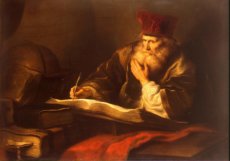 The Beginning of MSU Life
What is a Professor?
Teacher
Researcher
The Strategy for Success
Become a scholar
Spray and pray
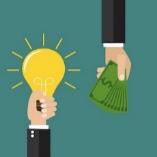 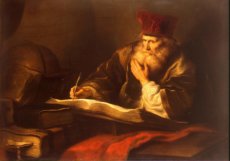 My Area of Interest
How Do We Keep Advancing the Computational Ability of Machines?
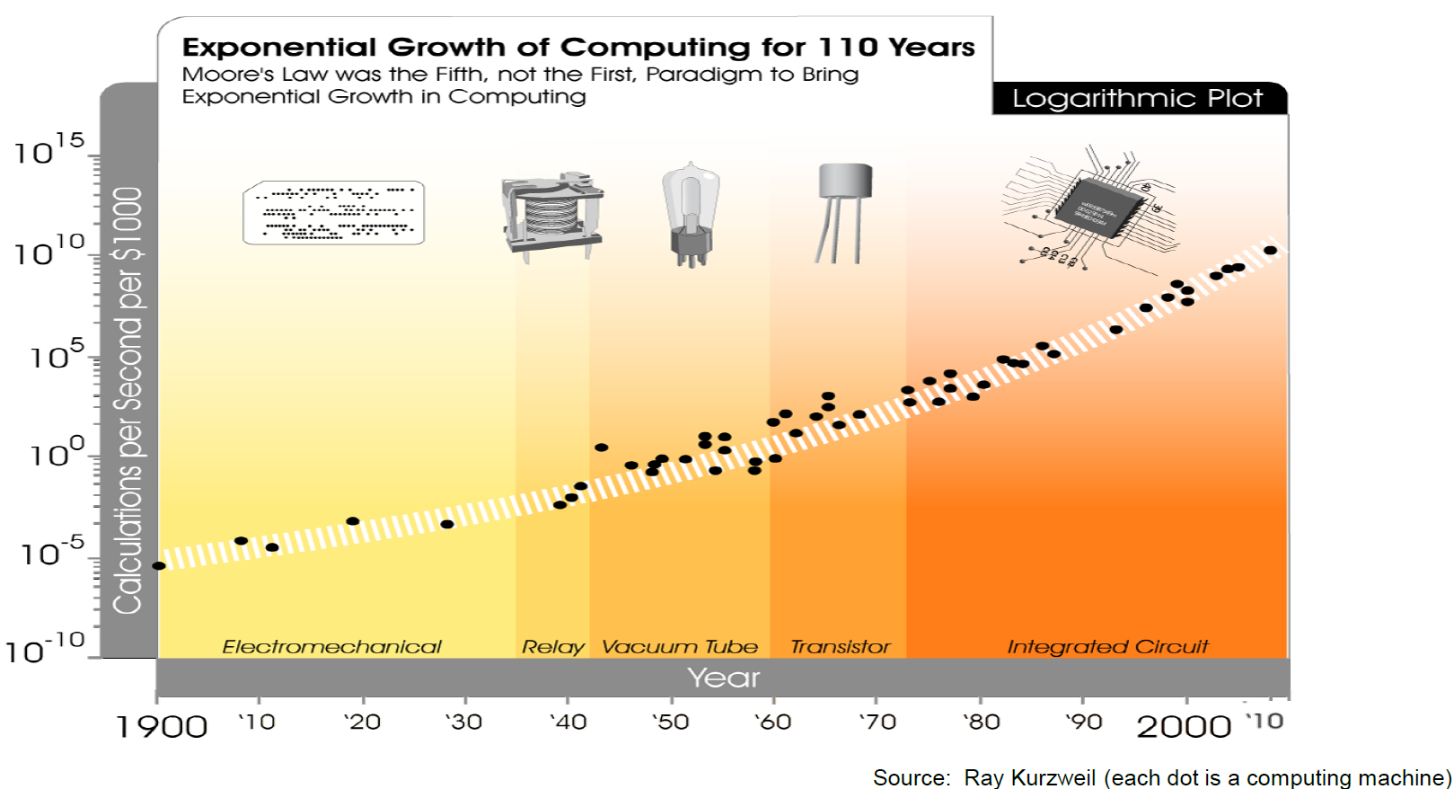 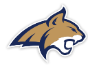 You Are Here
My Area of Interest
Can you image life without a computer?
What images do you conjure when someone says “computer”?
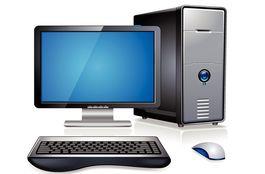 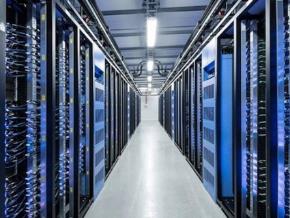 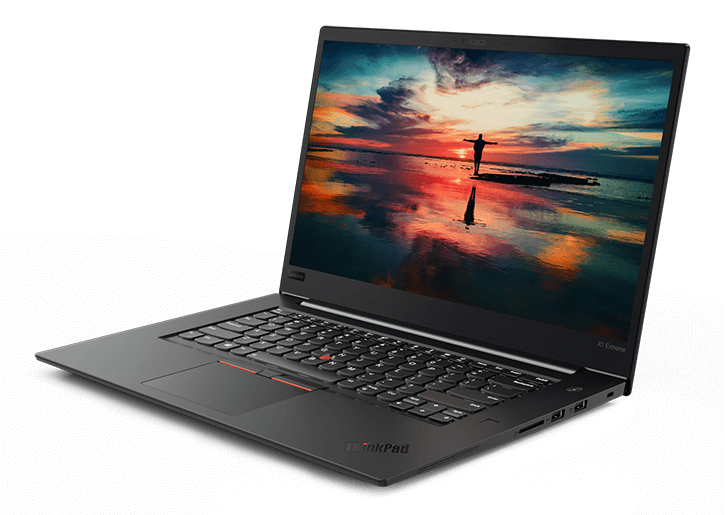 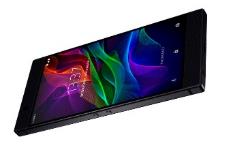 My Area of Interest
Can you image life without a computer?
What images do you conjure when someone says “computer”?
There were ~400M personal computers sold in 2018.
There were ~1.5B smart phones sold in 2018 (1.3B Android, rest iOS).
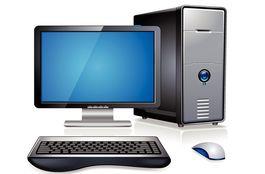 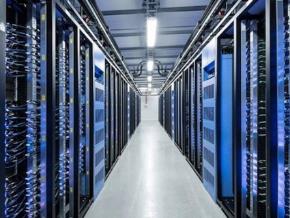 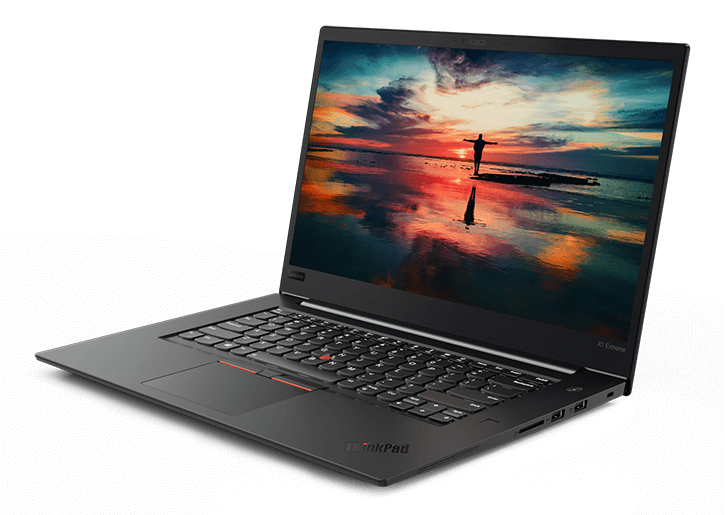 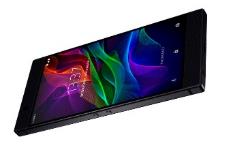 My Area of Interest
Can you image life without a computer?
What images do you conjure when someone says “computer”?
There were ~400M personal computers sold in 2018.
There were ~1.5B smart phones sold in 2018 (1.3B Android, rest iOS).
But what about these things?
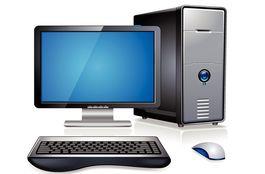 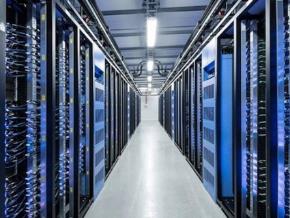 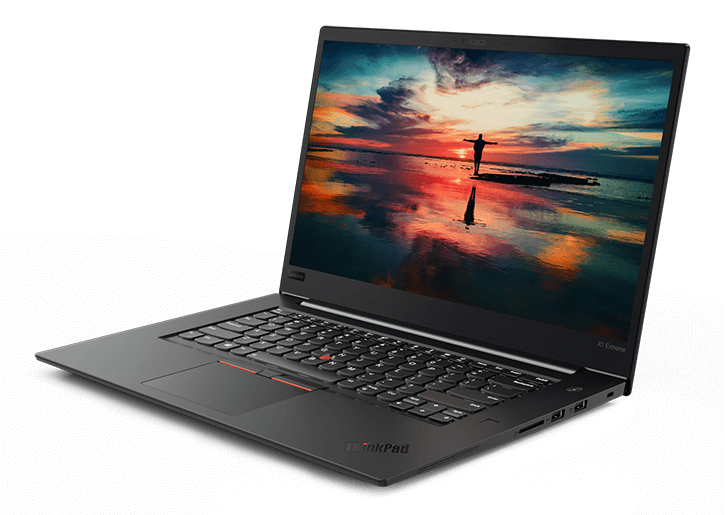 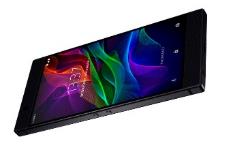 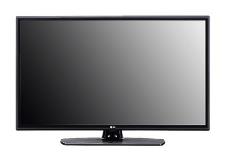 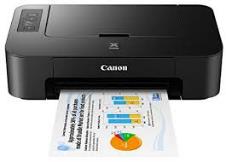 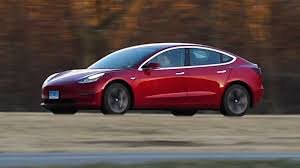 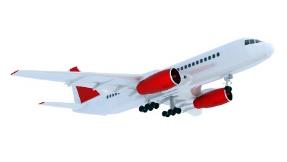 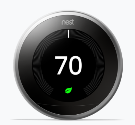 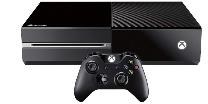 My Area of Interest
Can you image life without a computer?
What images do you conjure when someone says “computer”?
There were ~400M personal computers sold in 2018.
There were ~1.5B smart phones sold in 2018  (1.3B Android, rest iOS).
But what about these things?
There were 25B embedded computers sold in 2018.
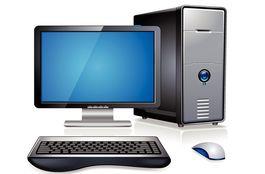 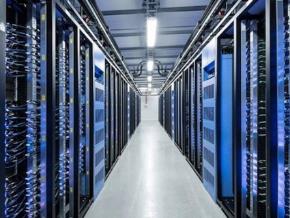 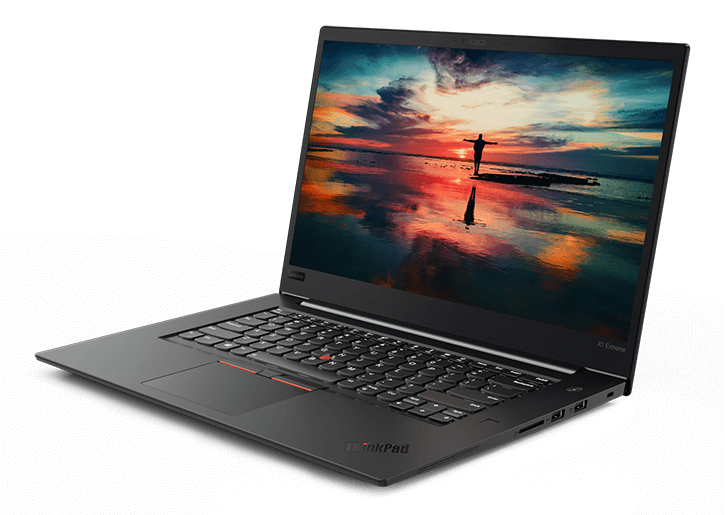 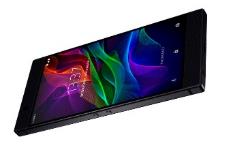 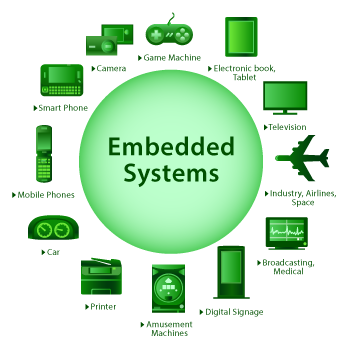 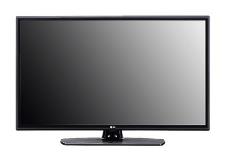 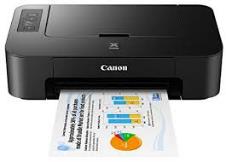 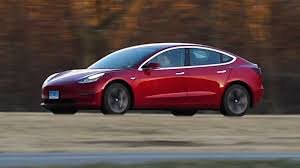 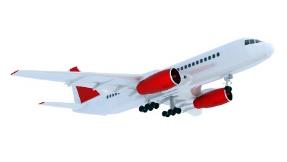 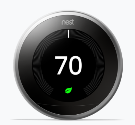 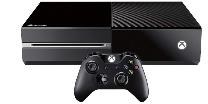 My Area of Interest
Today’s Computers are Based on a General-Purpose Processor
The GP CPU is designed to do many things. 
This is the “Jack of All Trades, Master of None” approach.
Reconfigurable Computing Model
General Purpose CPU Model
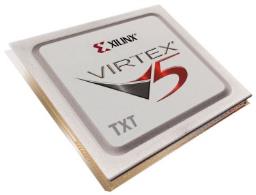 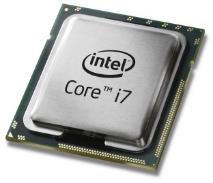 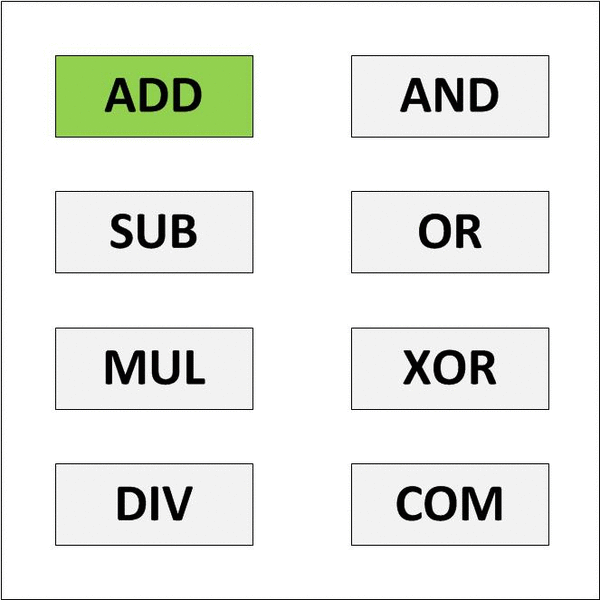 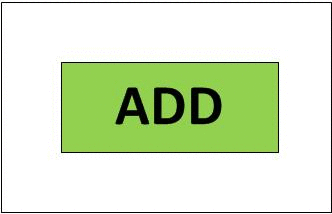 This can be faster because the hardware is smaller and consumes less power.
My Area of Interest
So off to work…
We started investigating computational speedup by swapping in HW in real-time.
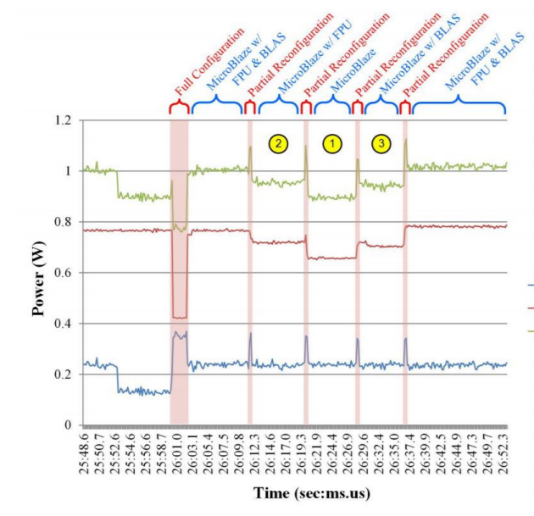 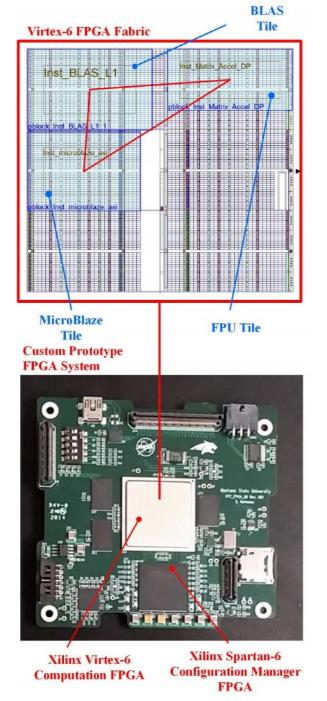 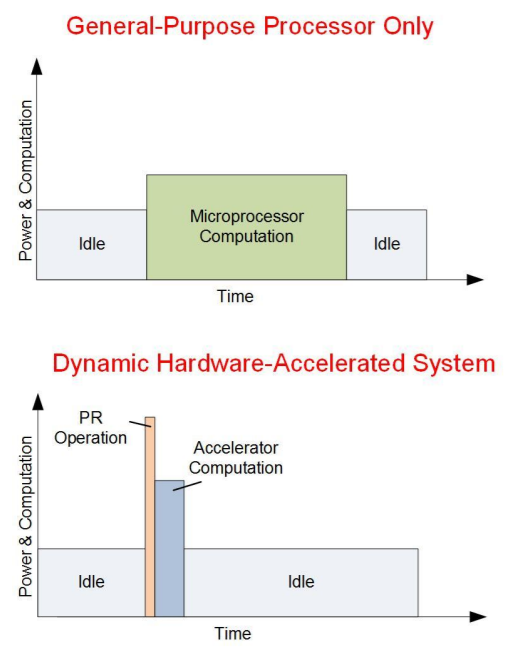 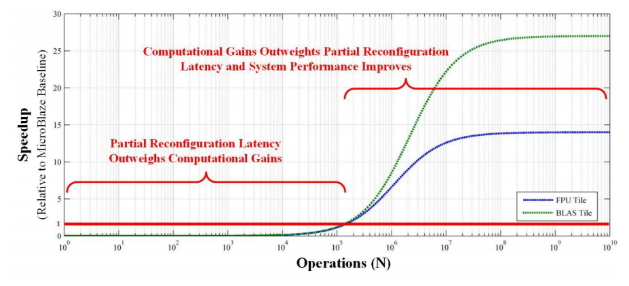 My Area of Interest
But then…
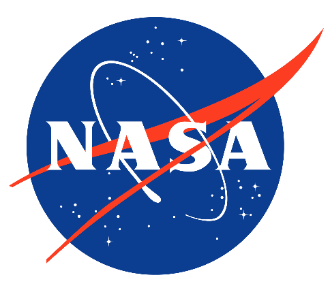 Hey, that’s pretty cool.  That might help our space computers.
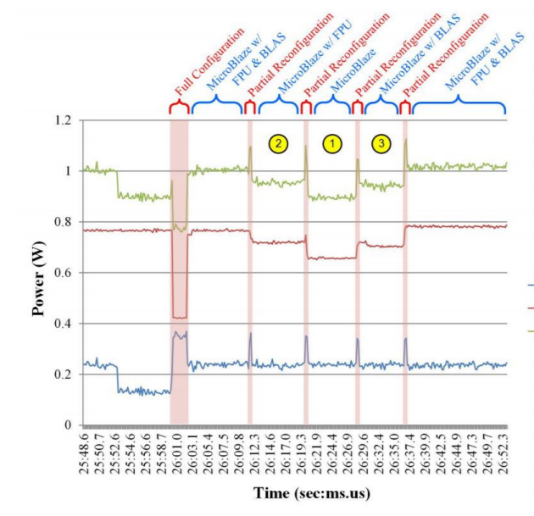 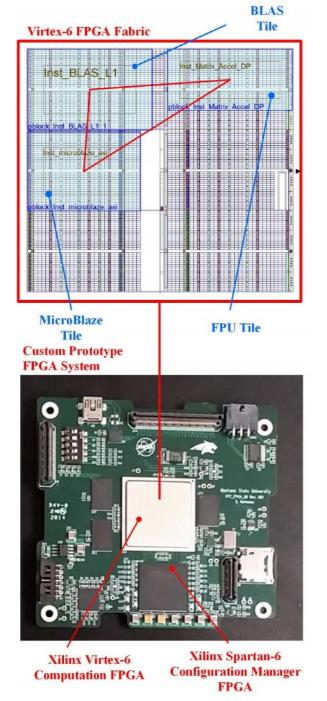 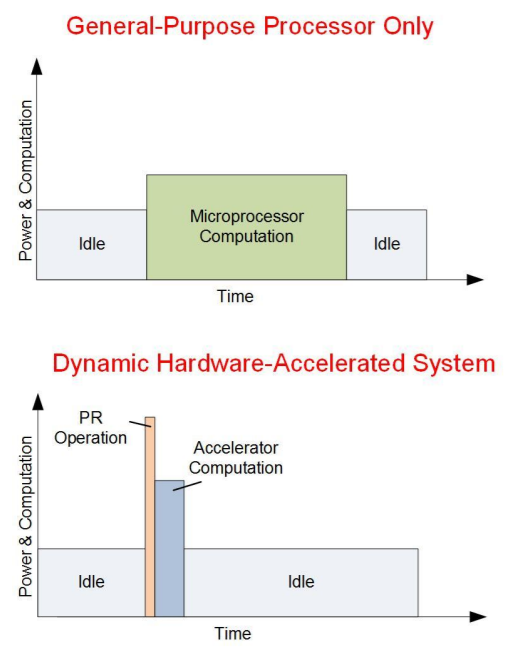 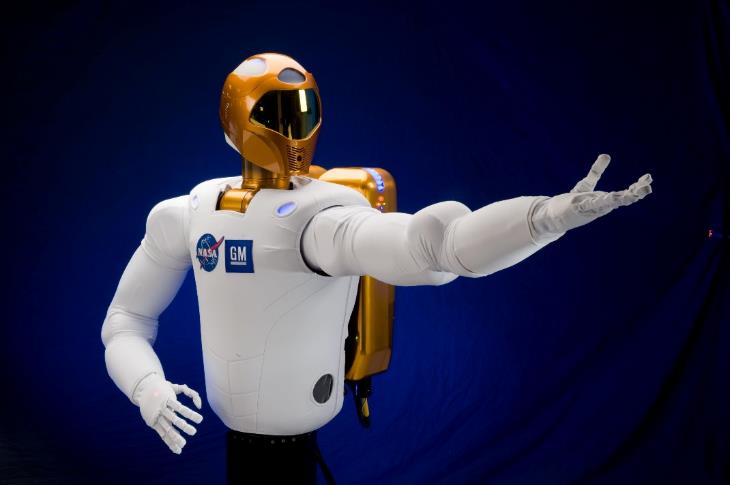 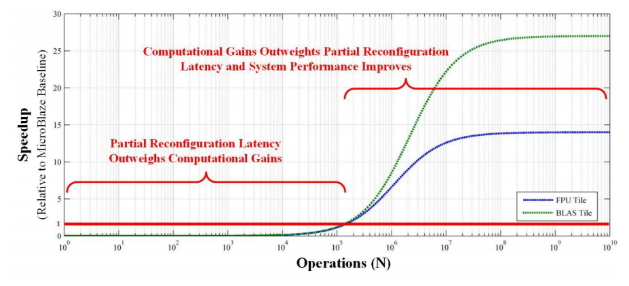 My Area of Interest
My First Grant
Research Initiation
Advance your computer idea
See if you can build relationships with NASA
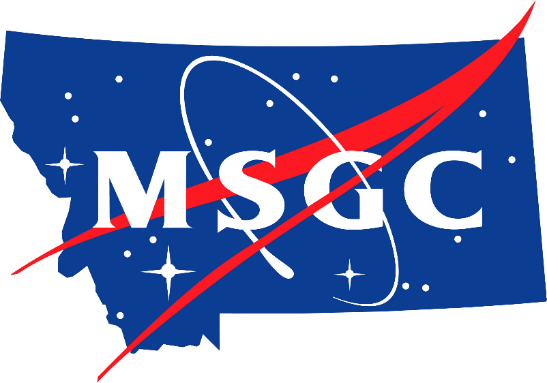 My Area of Interest
My First Grant
Research Initiation
Advance your computer idea
See if you can build relationships with NASA
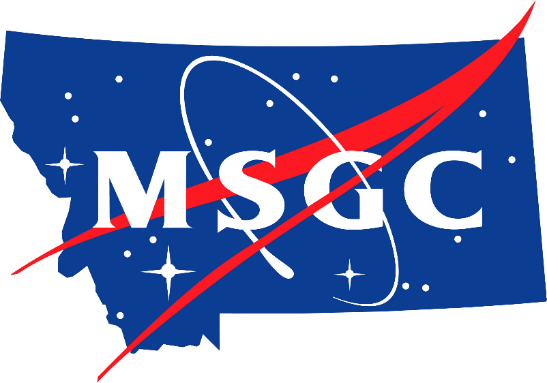 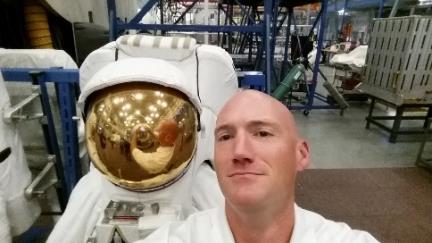 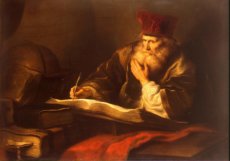 Maybe I will become a scholar?
My Area of Interest
My First Grant
Research Initiation.
Advance your computer idea.
See if you can build relationships with NASA.






My Second Grant
Study the impact of remote laboratories on engineering education.
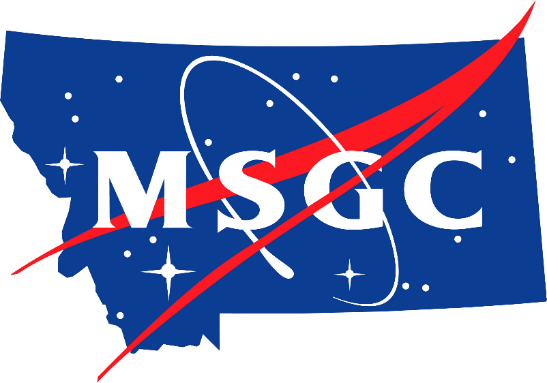 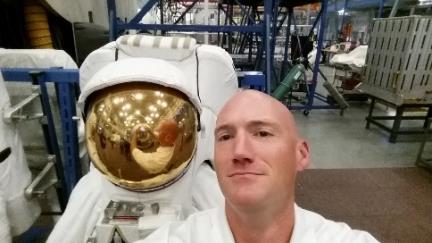 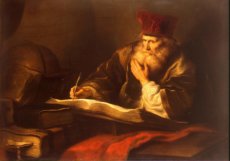 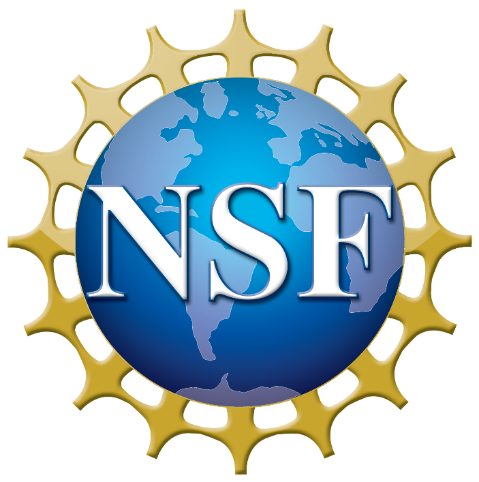 Maybe I will become a scholar?
My Area of Interest(s)
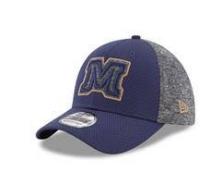 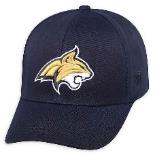 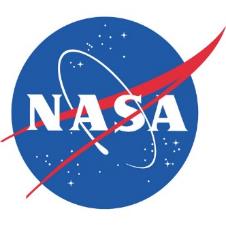 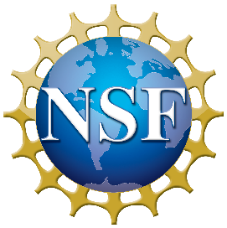 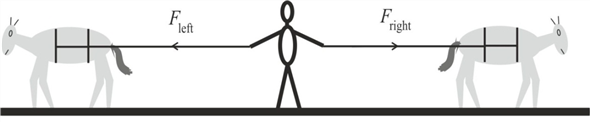 Aerospace Computing Technology Research
Engineering Education Research
My Area of Interest(s)
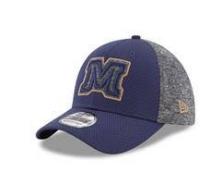 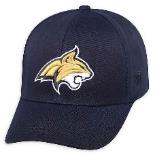 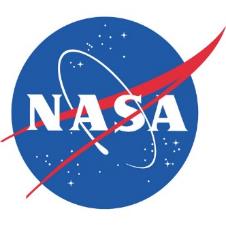 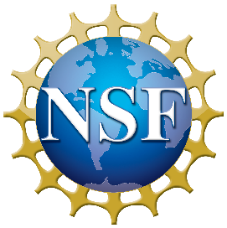 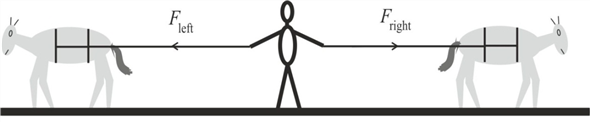 Aerospace Computing Technology Research
Engineering Education Research
Let’s Start Here
Brock’s Computer Research
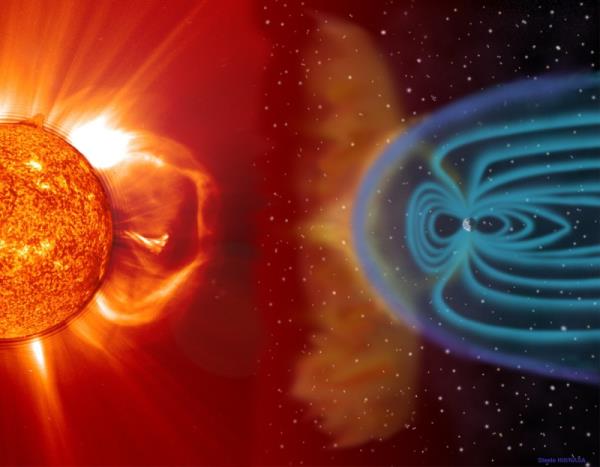 You Are Here
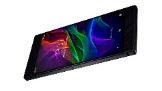 Brock’s Computer Research
But There are Computers in Space Now?
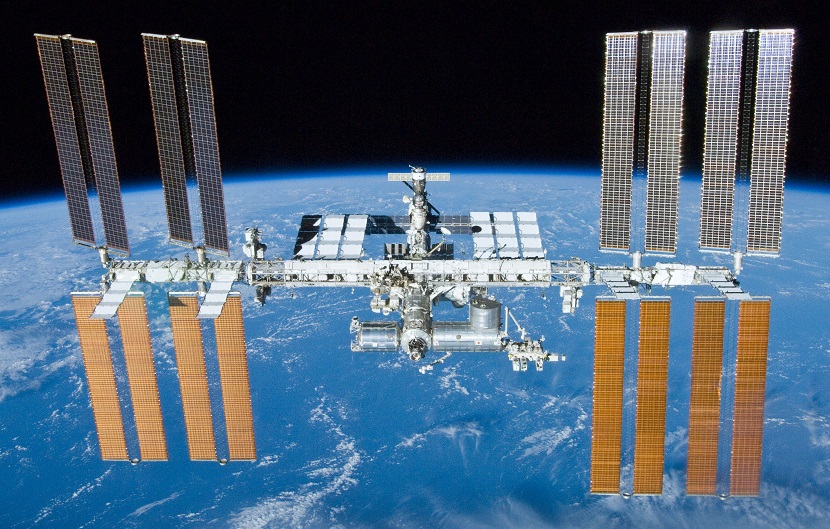 Brock’s Computer Research
Existing Space Processors are “Radiation Hardened”
Custom Materials & Design Approaches
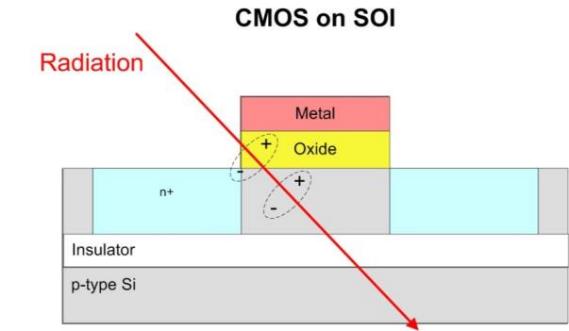 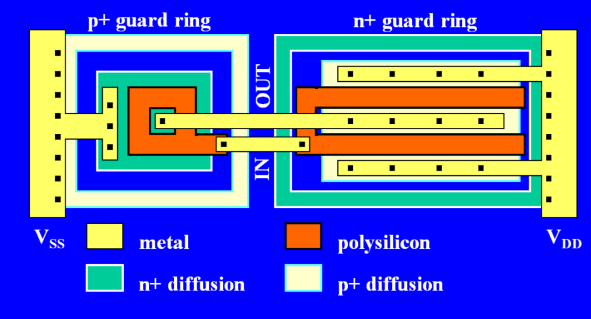 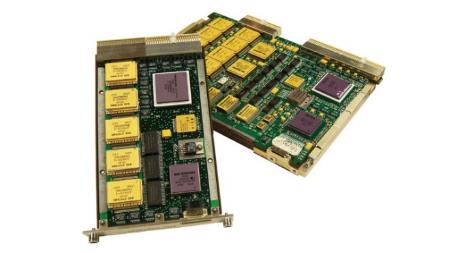 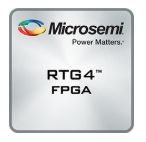 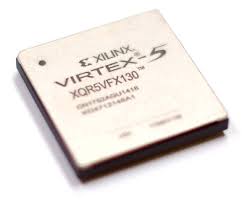 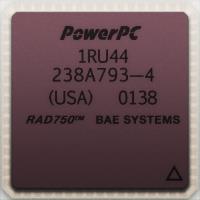 Brock’s Computer Research
Well then, the problem is solved, right?
They can get expensive.
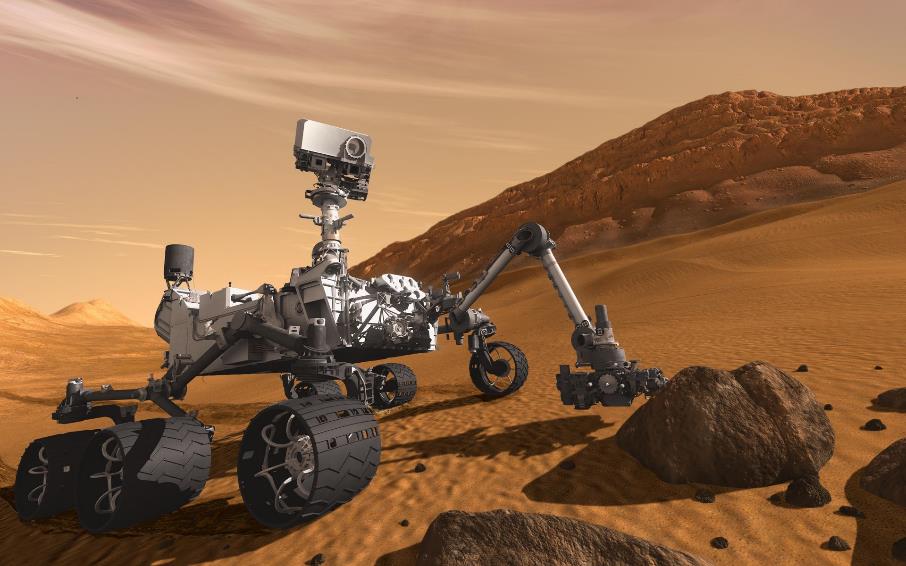 A Rad-Hard Processor can cost $200k.

Mars Curiosity has 2 (Side A and Side B)
Brock’s Computer Research
Well then, the problem is solved, right?
They can get expensive.
They are also slow.
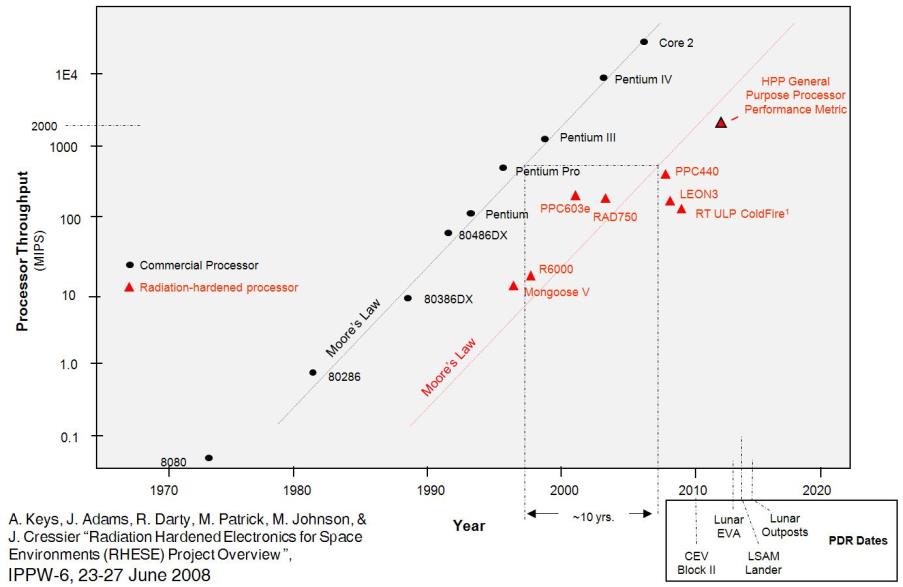 - Rad-Hardened Processers lag in performance to their commercial counterparts by ~10 years
Brock’s Computer Research
Space Computing Needs
NASA Technology Area 11 – Flight Computing
Increased Computation
Radiation hardened technologies
Low power requirements
Cost Feasible
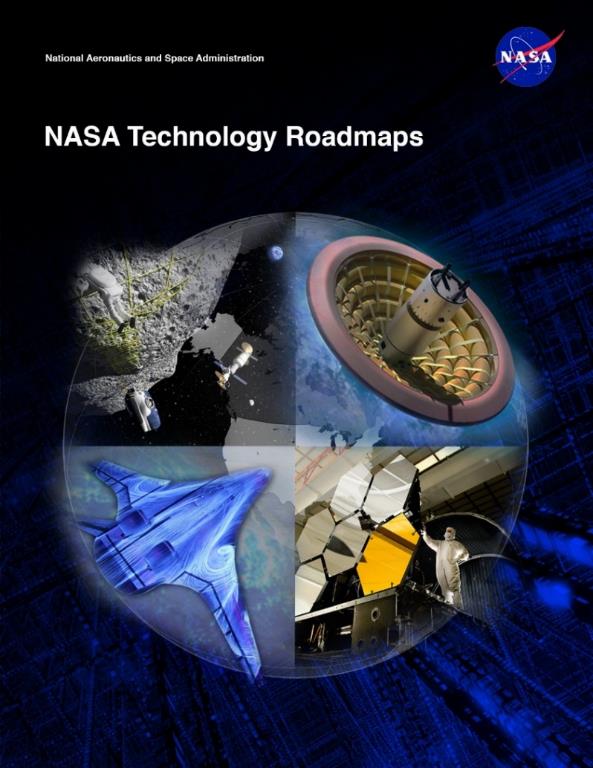 This is the new variable
Brock’s Computer Research
A Fault Tolerant, Reconfigurable Computer
Use a commercial, programmable part for cost
Use a modern part with <65nm process node to achieve TID tolerance. (~600krad)
Triplicated Cores + Spares for SEE tolerance.
3 Tiles run in TMR with spares in reset.

Spatial Avoidance and Background Repair
If TMR detects a fault, the damaged tile is replaced with a spare and foreground operation continues
The tile is “repaired” in the background via partial reconfiguration (PR).

Scrubbing
Blind scrubbing continually runs through tiles (fast)
Readback scrubbing periodically runs through rest of fabric (slower)
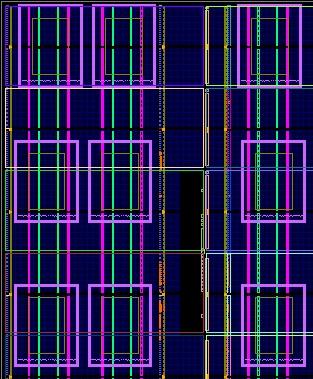 9 MicroBlaze Processors on Artix-7
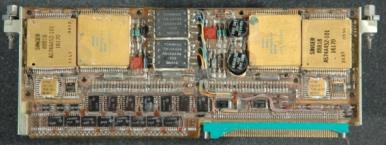 Precedent: Shuttle Flight Computer(TMR + Spare)
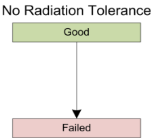 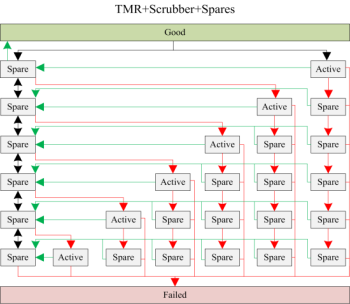 Brock’s Computer Research
Modeling: Is this an improvement to TMR+Srubbing?
We use a Markov Model to predict Mean-Time-Before-Failure.
We want to see if it improves MTBF over non-redundant & TMR+scrubbing.
The fault rate was extracted from CREME96 for 4 different orbits for Virtex-6 FPGA.
The repair rate was found empirically.
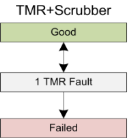 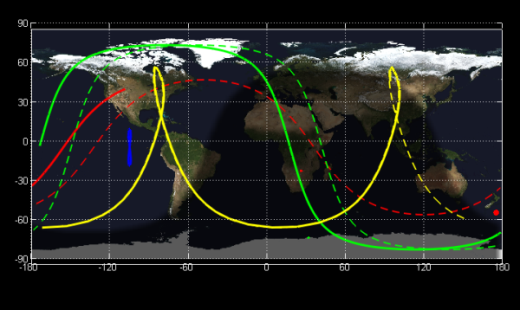 ISS
HEO
HRBE
GEO
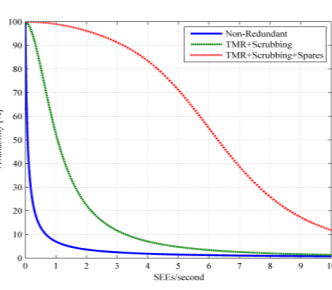 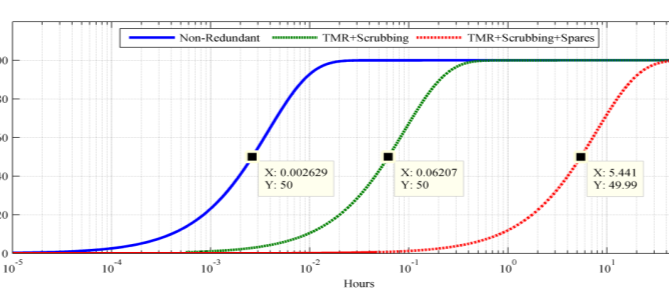 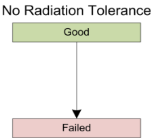 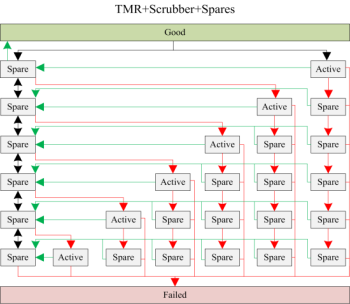 Brock’s Computer Research
Modeling: Is this an improvement to TMR+Srubbing?
We use a Markov Model to predict Mean-Time-Before-Failure.
We want to see if it improves MTBF over non-redundant & TMR+scrubbing.
The fault rate was extracted from CREME96 for 4 different orbits for Virtex-6 FPGA.
The repair rate was found empirically.
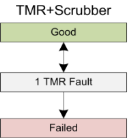 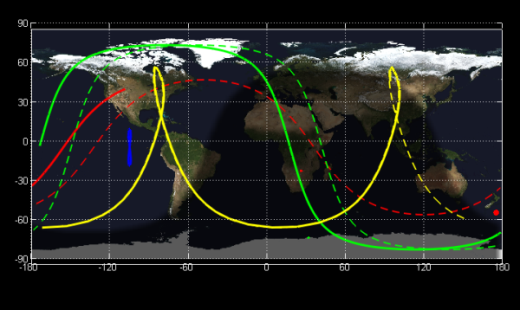 ISS
HEO
HRBE
GEO
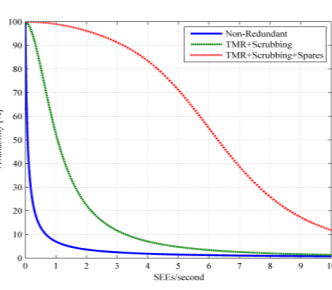 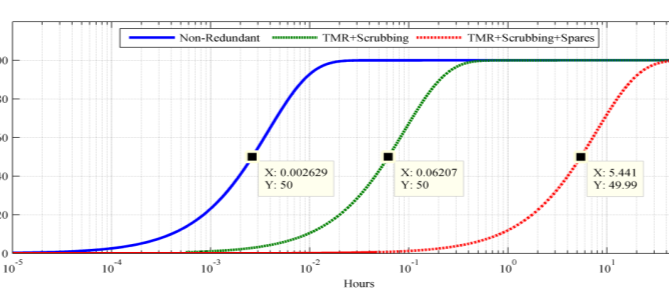 Ok, it looks promising.
Brock’s Computer Research
Technical Readiness Level (TRL)
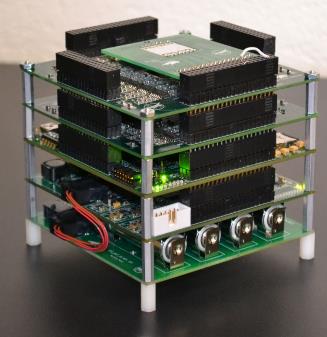 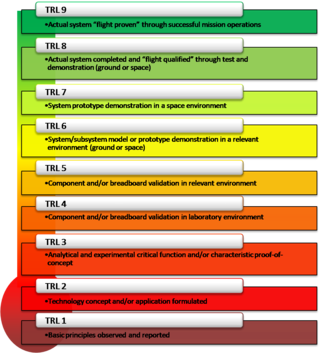 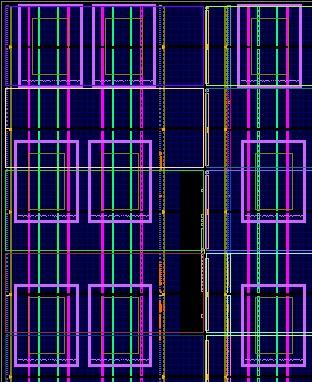 Brock’s Computer Research
Step 1 – Build a Prototype to See if it is Possible
The Montana Space Grant Consortium funds an investigation into conducting radiation tolerant computing research at MSU.  The goal is to understand the problem, propose a solution, and build relationships with scientists at NASA.
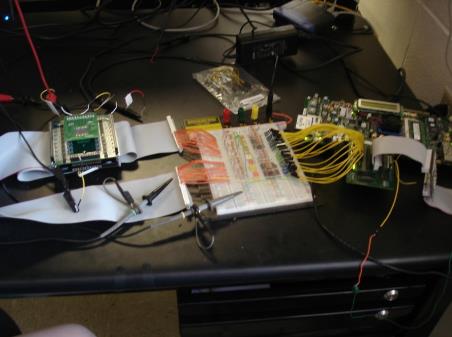 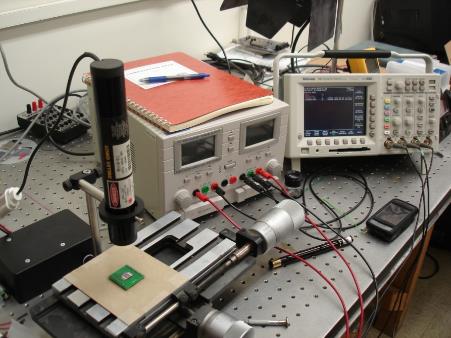 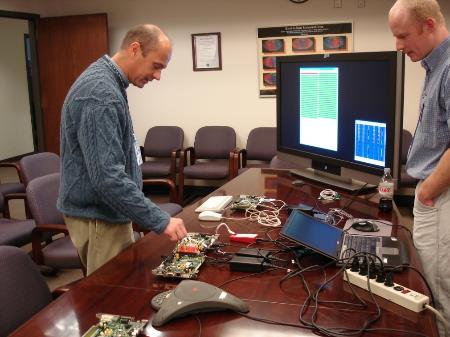 Clint Gauer (MSEE from MSU 2009) demo’s computer to MSFC Chief of Technology Andrew Keys
Timeline of Activity at MSU
Proof of Concept
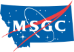 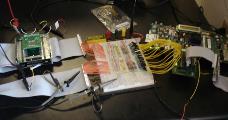 (2008-2010)
2010
2011
2012
2013
2014-16
2017-20
2016
2009
2008
Brock’s Computer Research
Step 2 –Test in a Cyclotron 
NASA EPSCoR funds the development of a more functional prototype and testing under bombardment by radiation at the Texas A&M Radiation Effects Facility.
MSU Computer
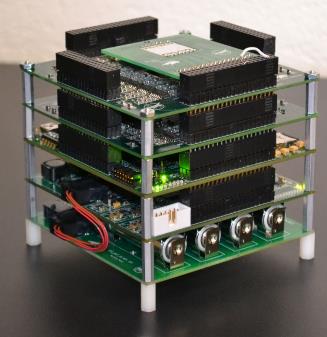 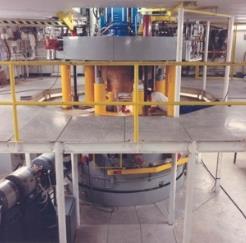 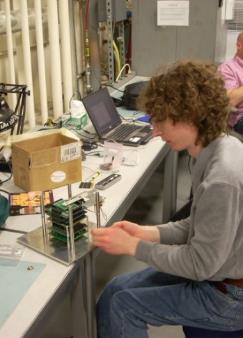 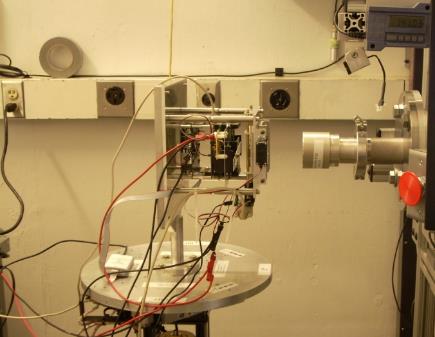 Ray Weber (Ph.D., EE from MSU, 2014) prepares experiment.
Timeline of Activity at MSU
Prototype Development & Cyclotron Testing
Proof of Concept
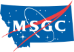 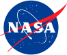 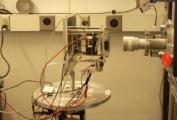 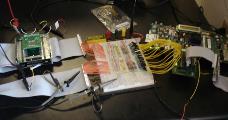 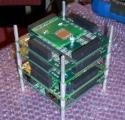 (2008-2010)
(2010-2012)
2010
2011
2012
2013
2014-16
2017-20
2016
2009
2008
Brock’s Computer Research
Step 3 – Demonstrate as Flight Hardware on High Altitude Balloons
NASA Education Office funds the development of the computer into flight hardware for demonstration on high altitude balloon systems, both in Montana and at NASA.
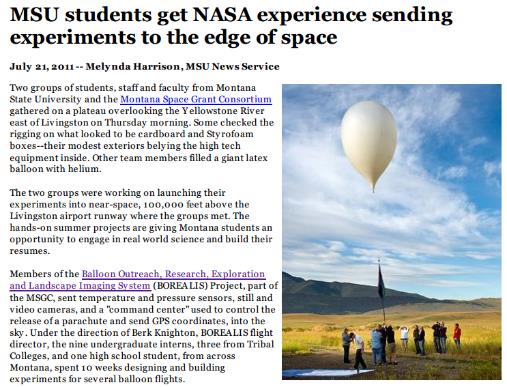 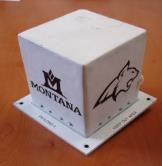 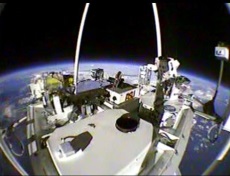 MSUComputer
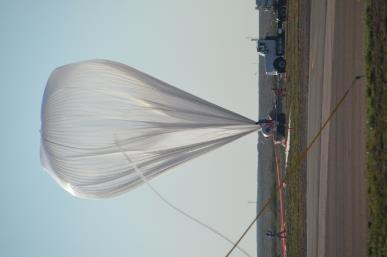 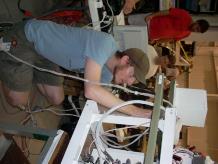 Justin Hogan (Ph.D., EE from MSU, 2014) prepares payload.
Timeline of Activity at MSU
High Altitude Balloon Demos
Prototype Development & Cyclotron Testing
Proof of Concept
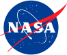 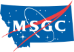 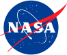 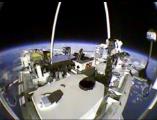 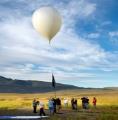 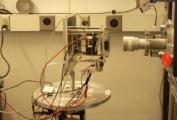 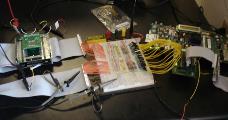 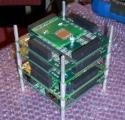 (2011-2013)
(2008-2010)
(2010-2012)
2010
2011
2012
2013
2014-16
2017-20
2016
2009
2008
Brock’s Computer Research
Step 4 – Demonstrate as Flight Hardware on a Sounding Rocket
NASA OCT & FOP fund the demonstration of the computer system on sounding rocket.
Flew on UP Aerospace SpaceLoft-9 in Oct 2014.
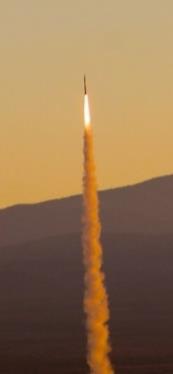 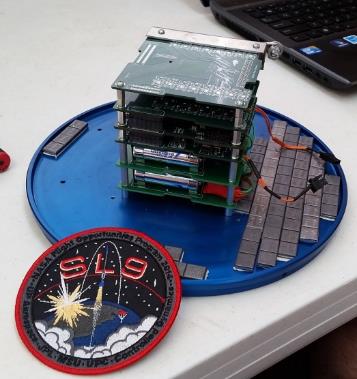 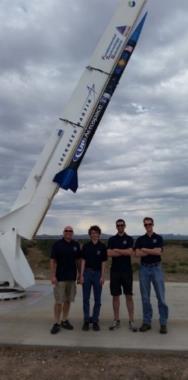 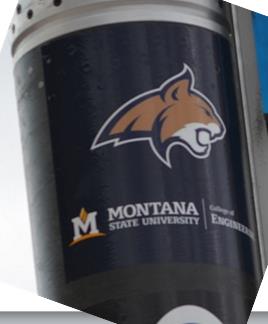 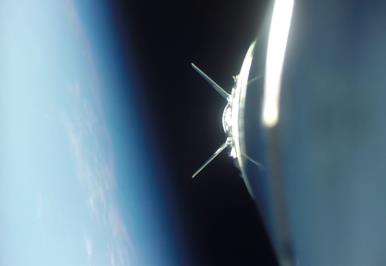 MSUComputer
Timeline of Activity at MSU
Sounding Rocket Demo
High Altitude Balloon Demos
Prototype Development & Cyclotron Testing
Proof of Concept
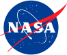 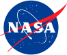 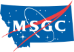 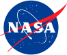 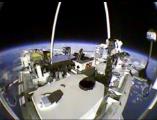 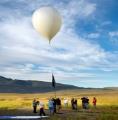 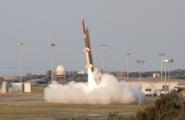 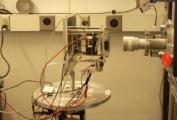 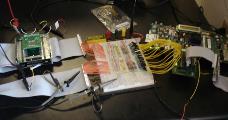 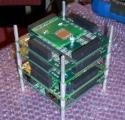 (2011-2013)
(2012-2016)
(2008-2010)
(2010-2012)
2010
2011
2012
2013
2014-16
2017-20
2016
2009
2008
Brock’s Computer Research
Step 5 – Demonstrate on the International Space Station
NASA EPSCoR funds the demonstration of computer system on ISS
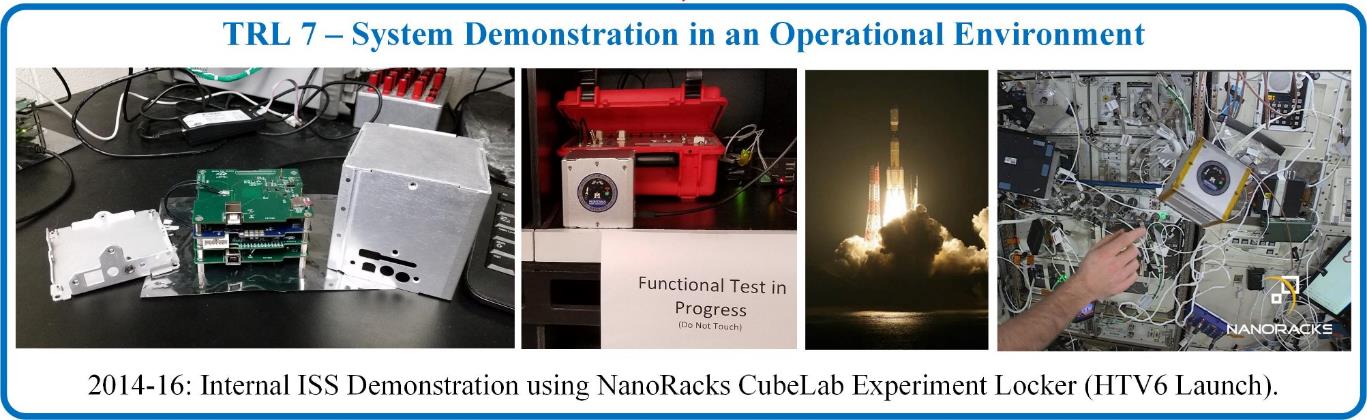 Timeline of Activity at MSU
Sounding Rocket Demo
High Altitude Balloon Demos
ISS 
Demo
Prototype Development & Cyclotron Testing
Proof of Concept
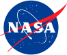 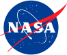 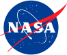 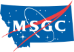 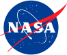 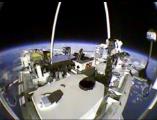 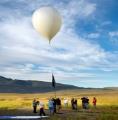 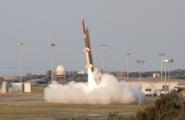 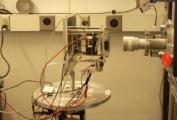 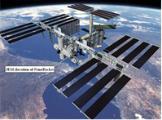 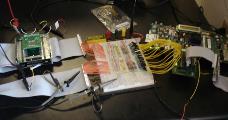 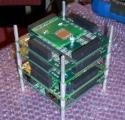 (2011-2013)
(2012-2016)
(2008-2010)
(2010-2012)
(2014-2016)
2010
2011
2012
2013
2014-16
2017-20
2016
2009
2008
Brock’s Computer Research
In case you didn’t see that…
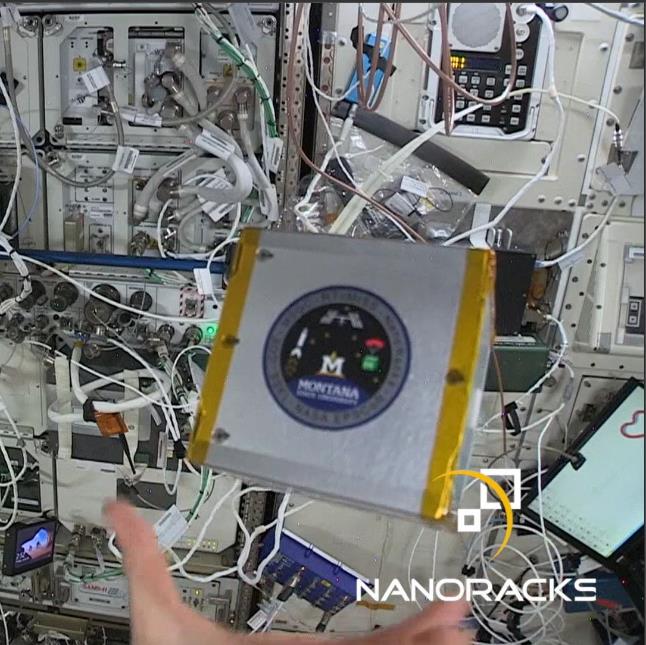 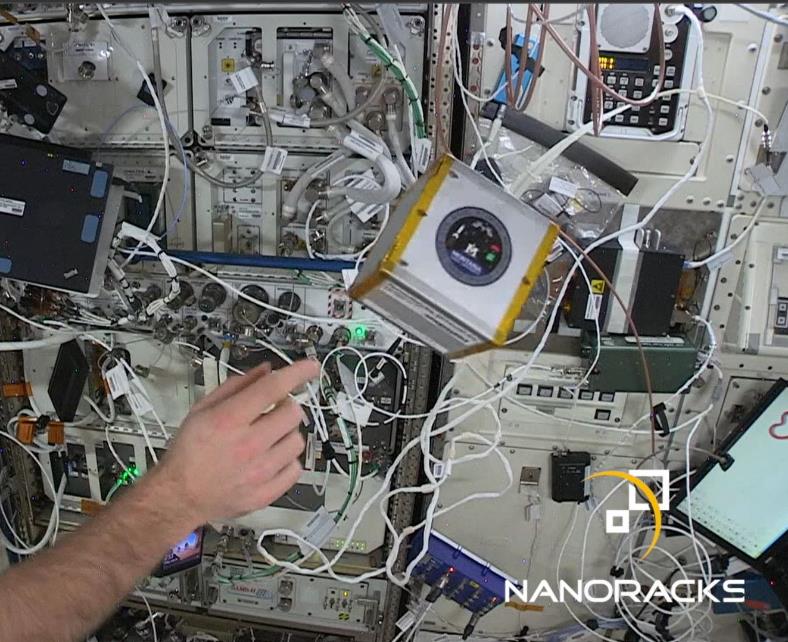 Brock’s Computer Research
Step 6 – Demonstrate as a Stand-Alone Satellite 
NASA SmallSat Technology Partnership Program (SSTP) funds the planning for a stand-alone satellite demonstration of the computer technology. 
NASA Undergraduate Student Instrument Program (USIP) funds a team of undergraduates to build the satellite and prepare for deployment.
NASA CubeSat Launch Initiative (CSLI) selects RadSat-g for launch on ELaNa-23 mission on CRS-OA9.
NASA ISS EPSCoR funds building the flight unit, delivering to the launch provider, and operating the satellite post-deployment.
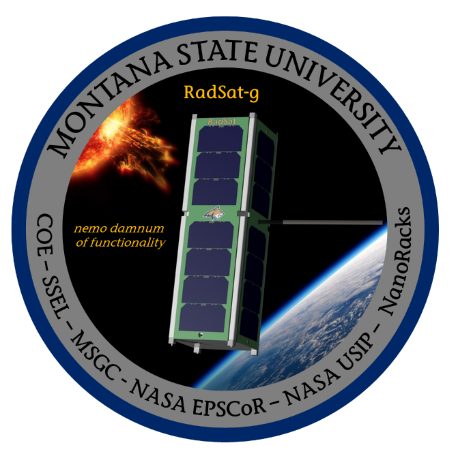 Timeline of Activity at MSU
Sounding Rocket Demo
High Altitude Balloon Demos
ISS 
Demo
Prototype Development & Cyclotron Testing
Satellite 
Demo
Proof of Concept
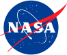 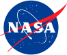 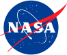 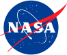 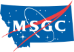 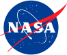 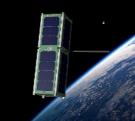 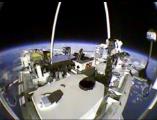 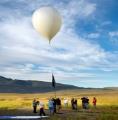 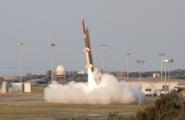 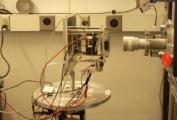 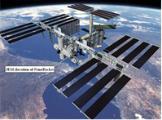 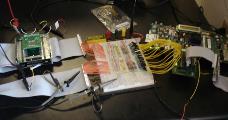 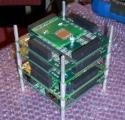 (2011-2013)
(2012-2016)
(2008-2010)
(2010-2012)
(2014-2016)
(2015-2020)
2010
2011
2012
2013
2014-16
2017-20
2016
2009
2008
Brock’s Computer Research
RadSat Mission Concept
Students Build It
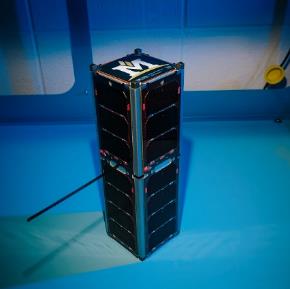 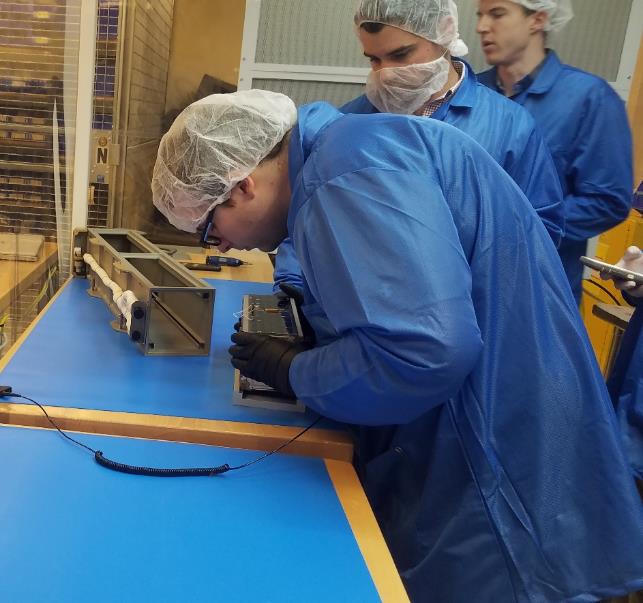 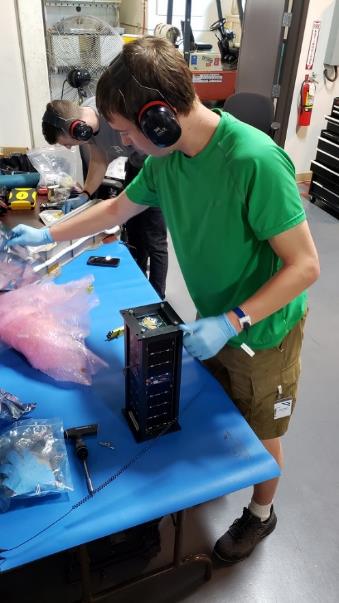 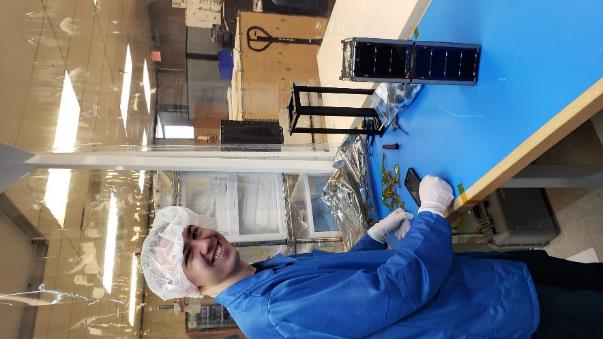 Brock’s Computer Research
RadSat Mission Concept
Students Build It
Launch it to the Space Station
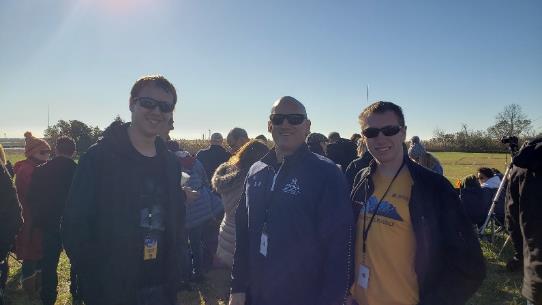 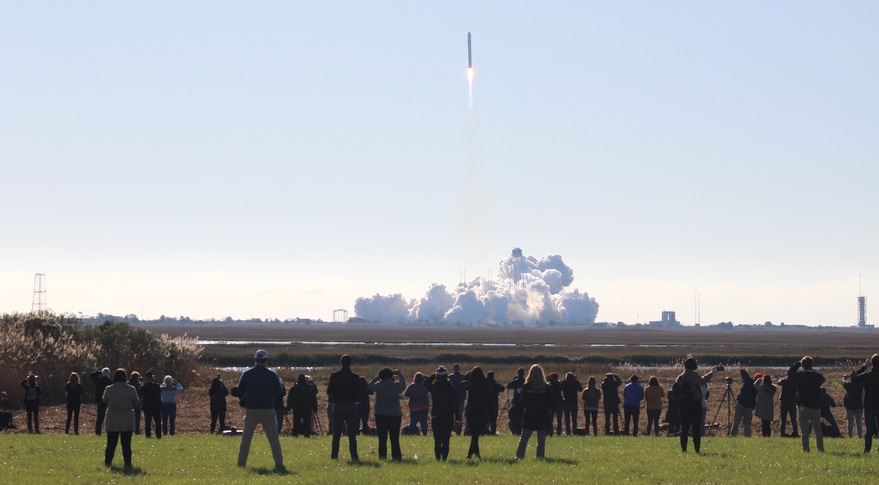 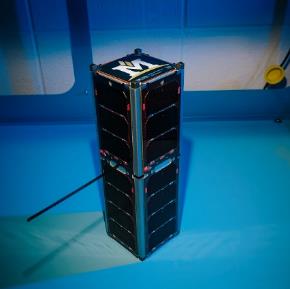 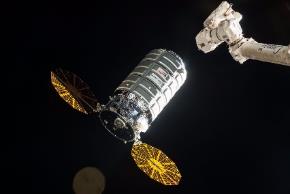 Brock’s Computer Research
RadSat Mission Concept
Students Build It
Launch it to the Space Station
Put into Orbit using NanoRacks CubeSat Deployer
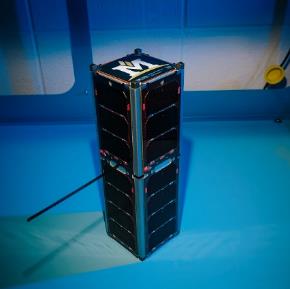 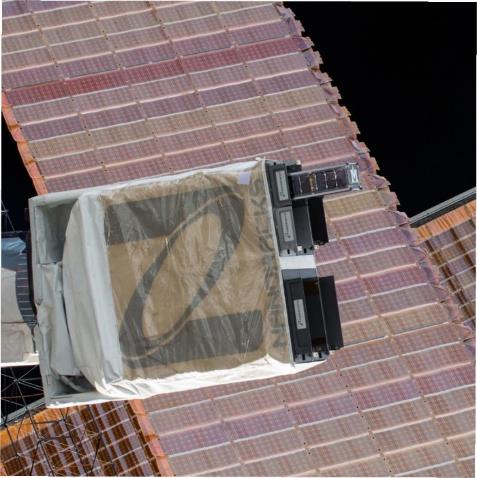 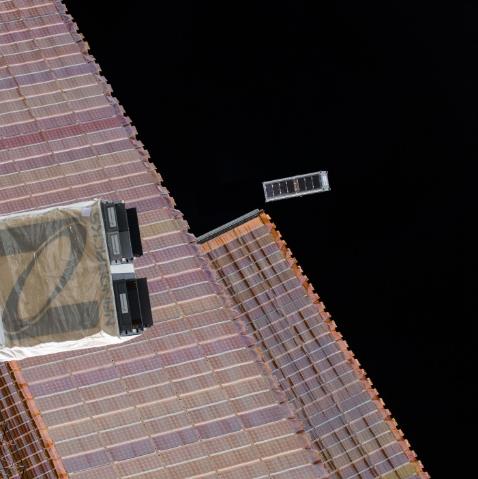 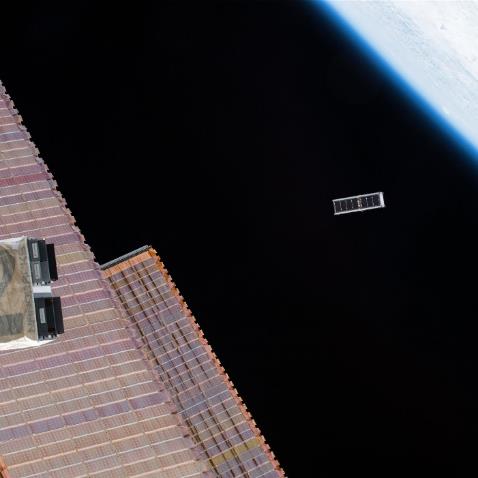 Brock’s Computer Research
In case you didn’t see that…
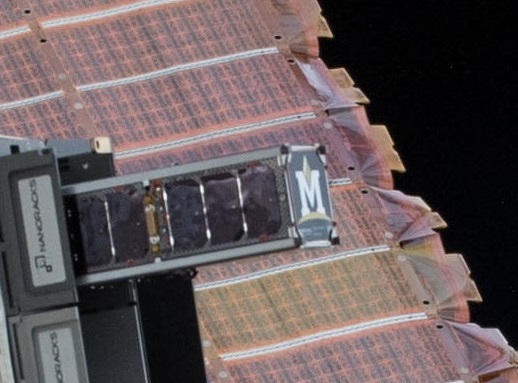 Brock’s Computer Research
In case you didn’t see that…
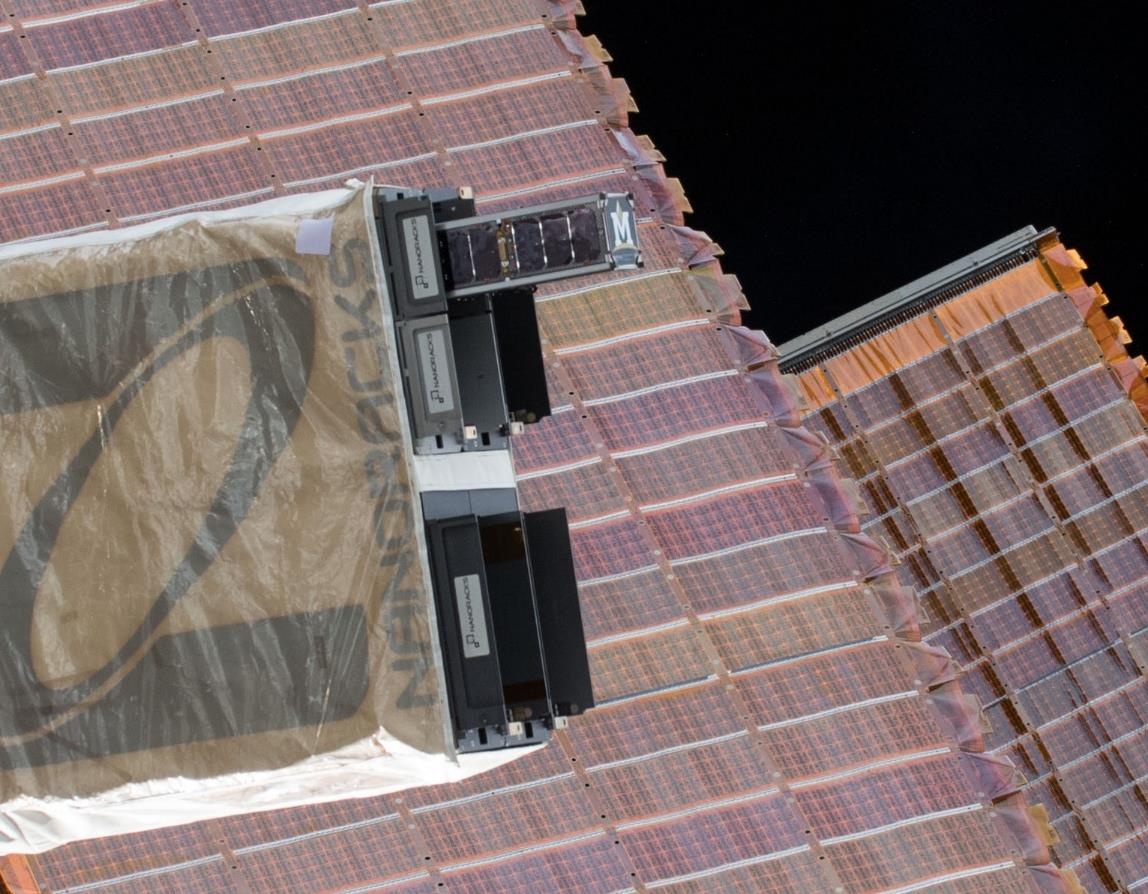 Brock’s Computer Research
In case you didn’t see that…
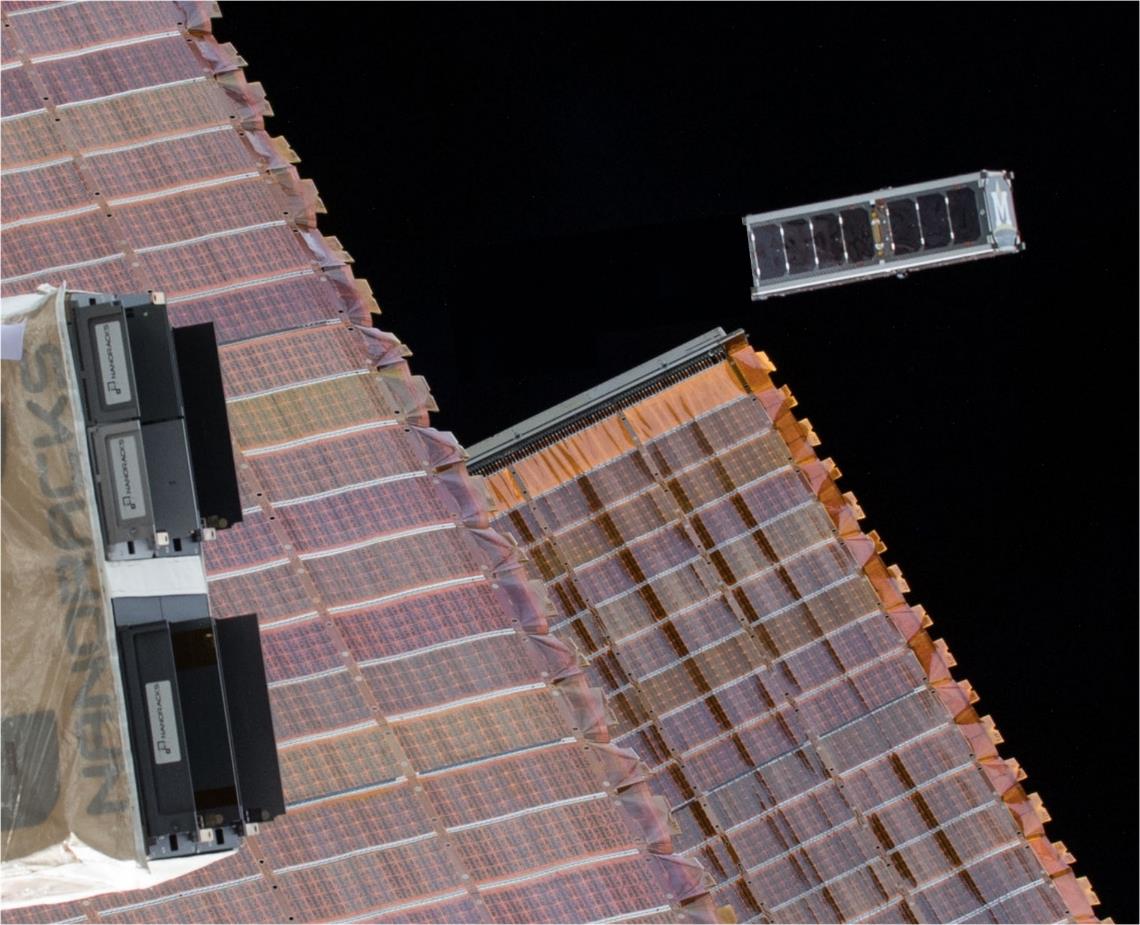 Brock’s Computer Research
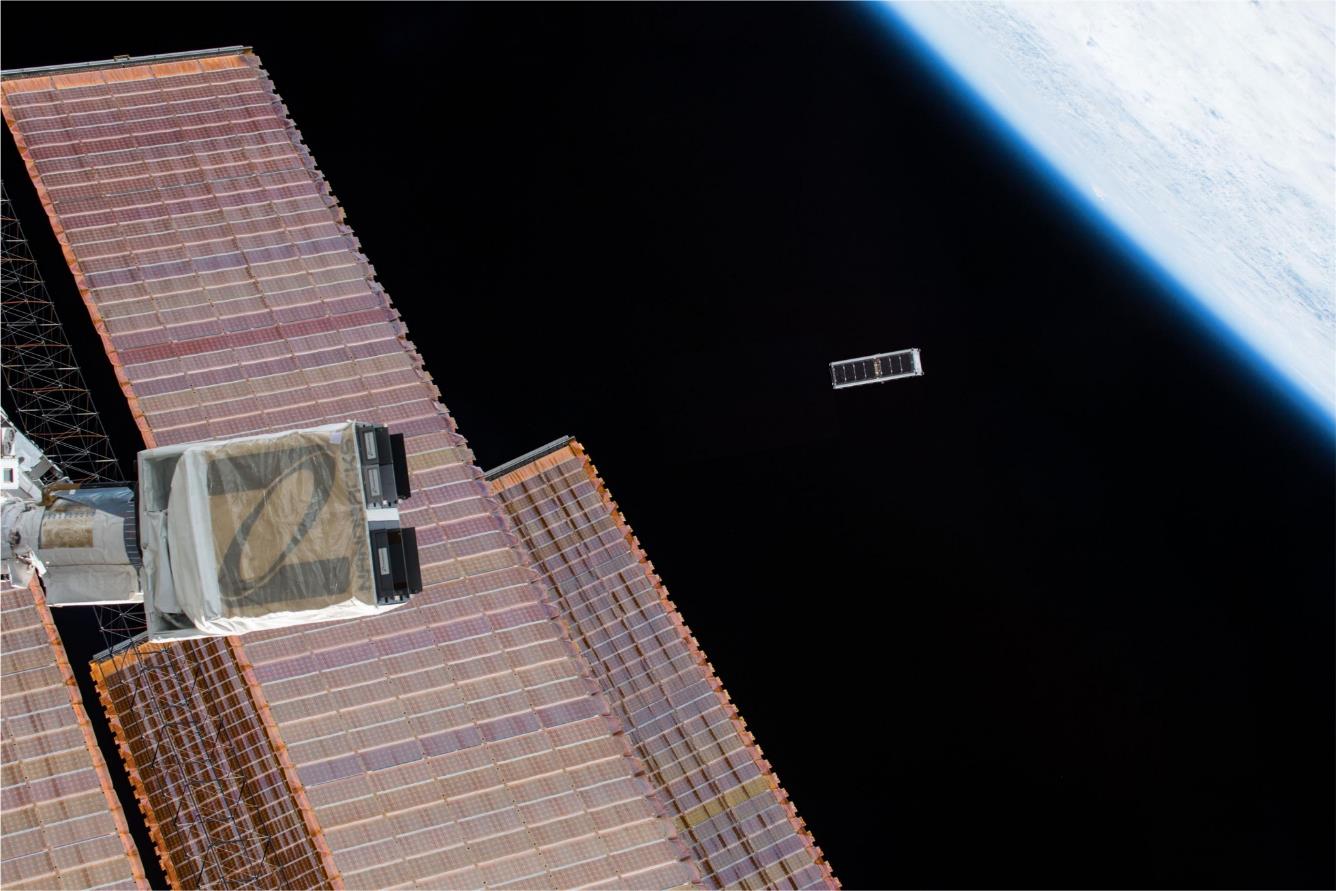 Brock’s Computer Research
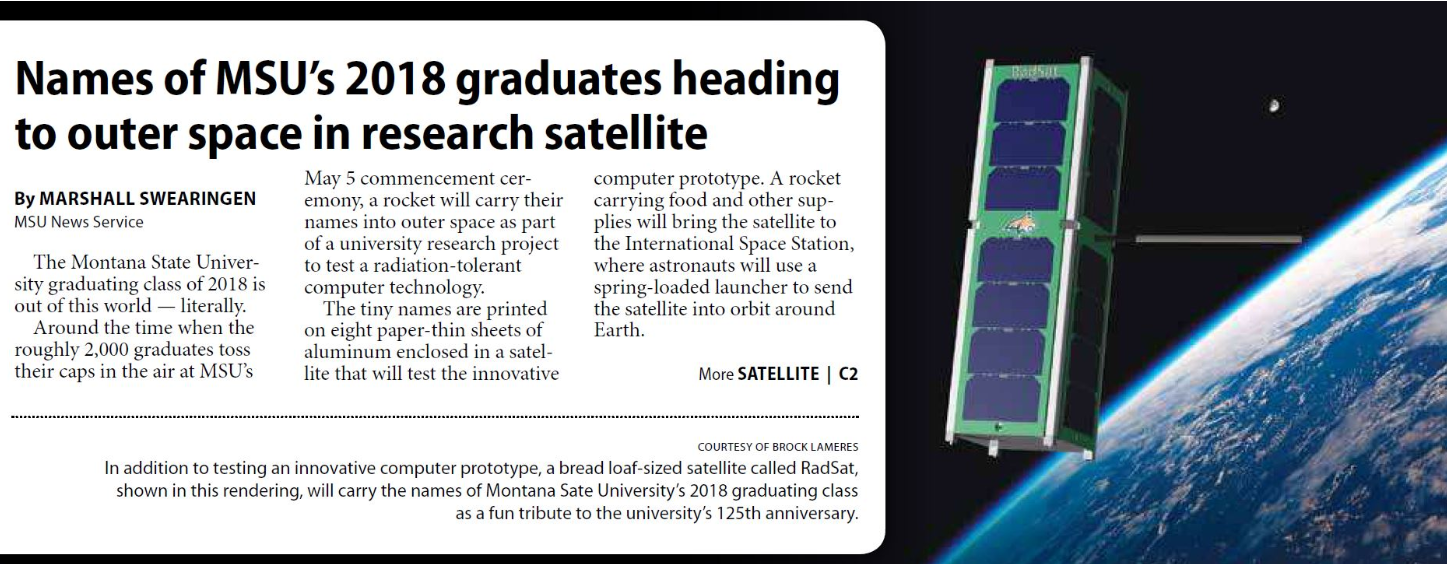 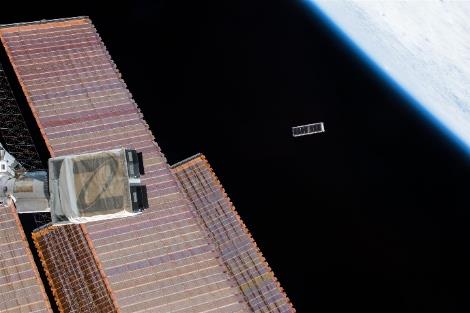 Brock’s Computer Research
RadSat Mission Concept
Students Build It
Launch it to the Space Station
Put into Orbit using NanoRacks CubeSat Deployer
Operate from Space Science & Engineering (SSEL)Ground Station
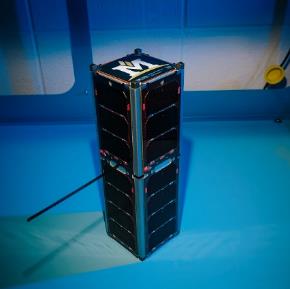 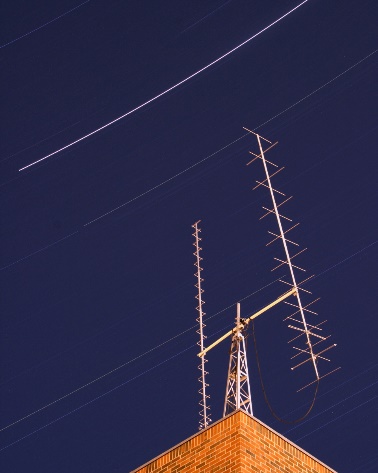 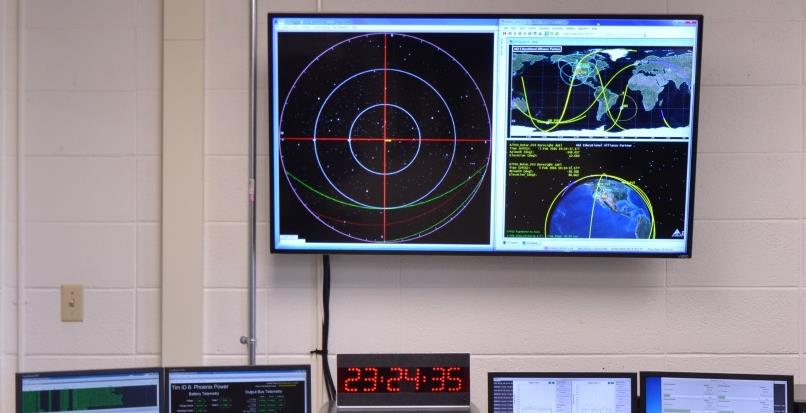 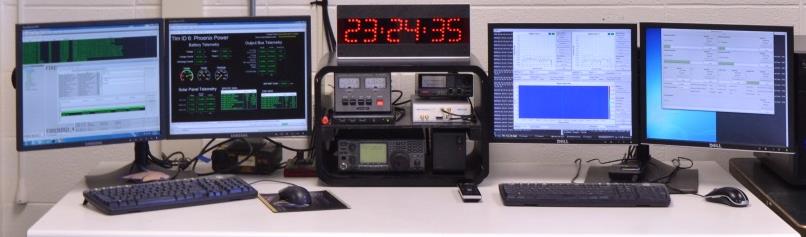 Brock’s Computer Research
RadSat Mission Concept
 - There are two RadSats
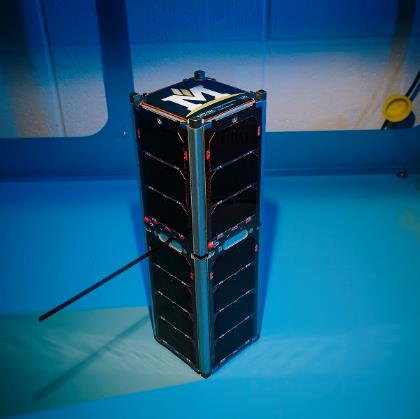 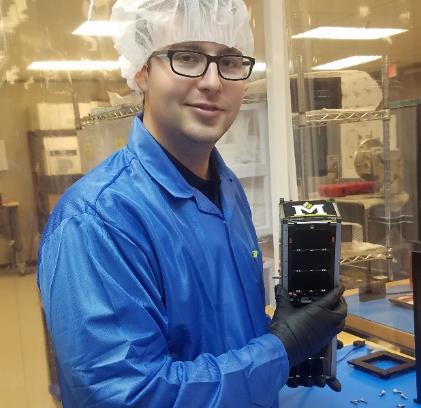 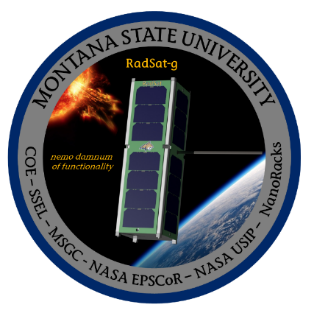 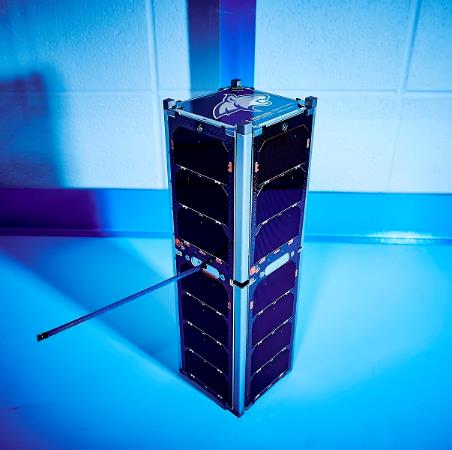 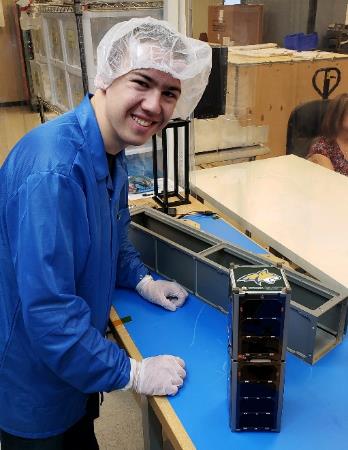 In orbit now
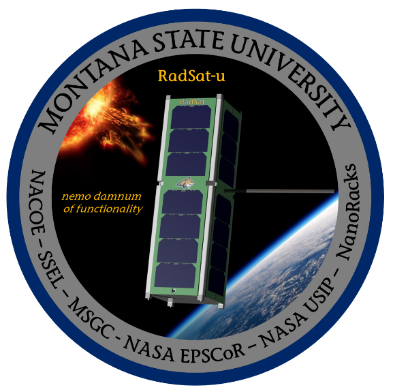 In orbit now (on ISS waiting)
Brock’s Computer Research
MSU Students Involved (~150)
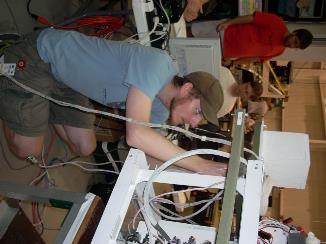 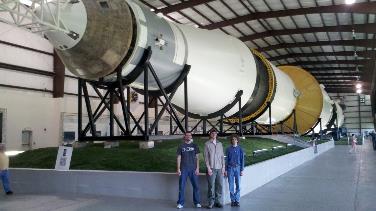 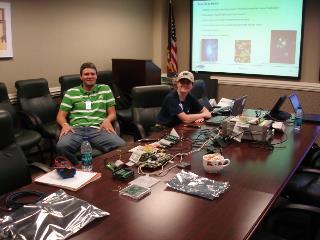 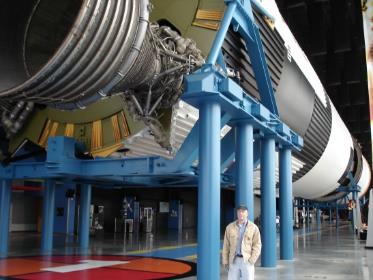 Todd Buerkle, Justin Hogan, Ray Weber at Johnson Space Center for demo, 2012.
Todd Buerkle & Jennifer Hane demo computer at Marshall Space Flight Center, 2012.
Justin Hogan at the NASA Columbia Scientific Balloon Facility, 2012.
Clint Gauer at Marshall Space Flight Center for demo, 2009.
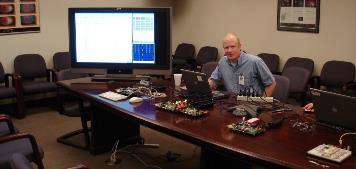 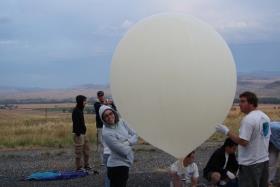 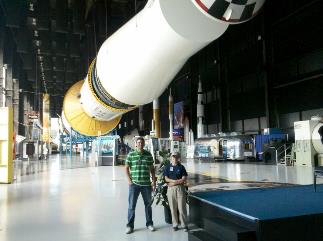 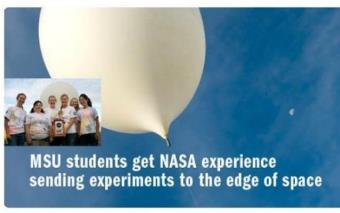 Clint Gauer demo’s computer at Marshall Space Flight Center, 2009.
Kaysha Young prepares payload for balloon flight, 2012.
2011 balloon team featured in MSU news story, 2011.
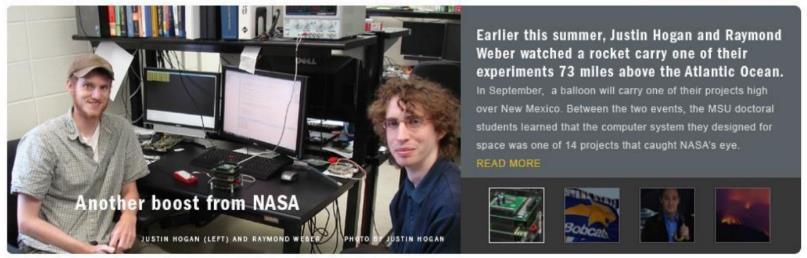 Todd Buerkle, Jennifer Hane at the Marshall Space Flight Center, 2011.
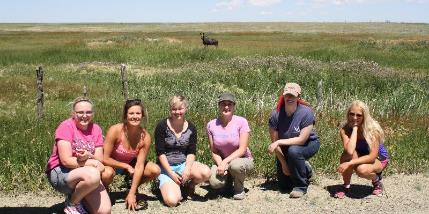 2013 balloon team recovers payload in front of moose, 2013.
Justin Hogan & Ray Weber featured in MSU News Story, 2012.
Brock’s Computer Research
Now What?
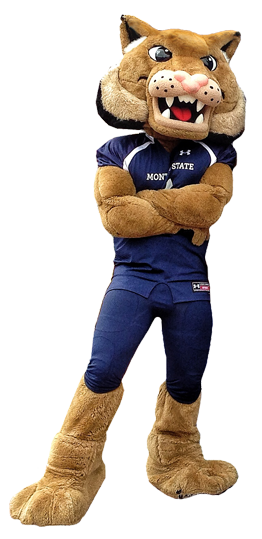 Brock’s Computer Research
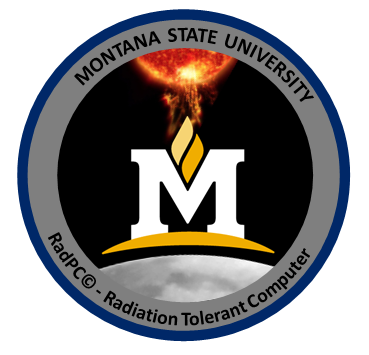 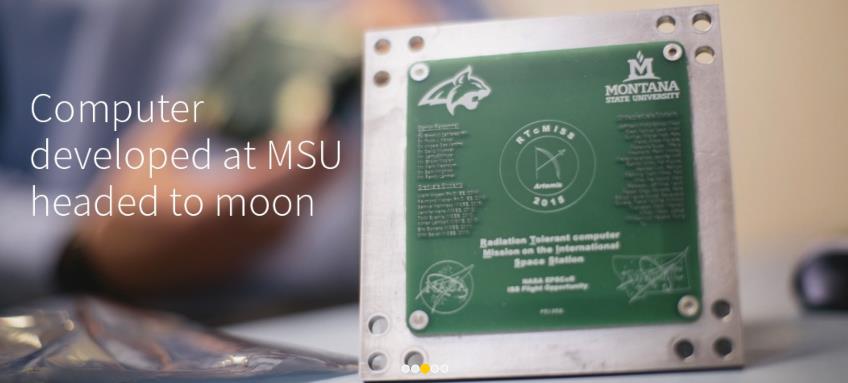 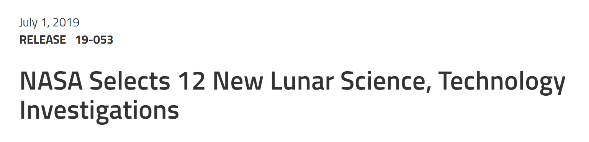 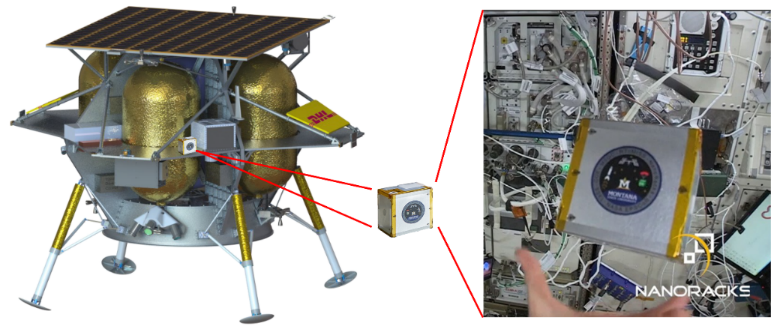 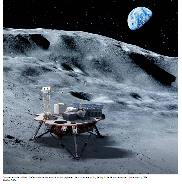 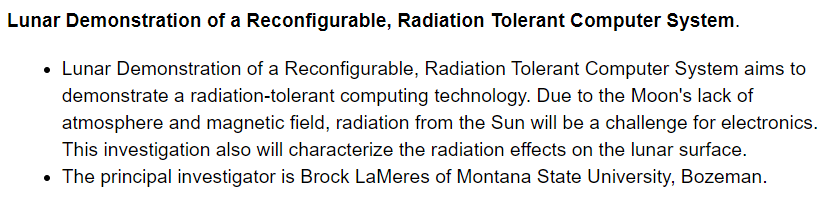 Brock’s Computer Research
The NASA Concept for Lunar Exploration
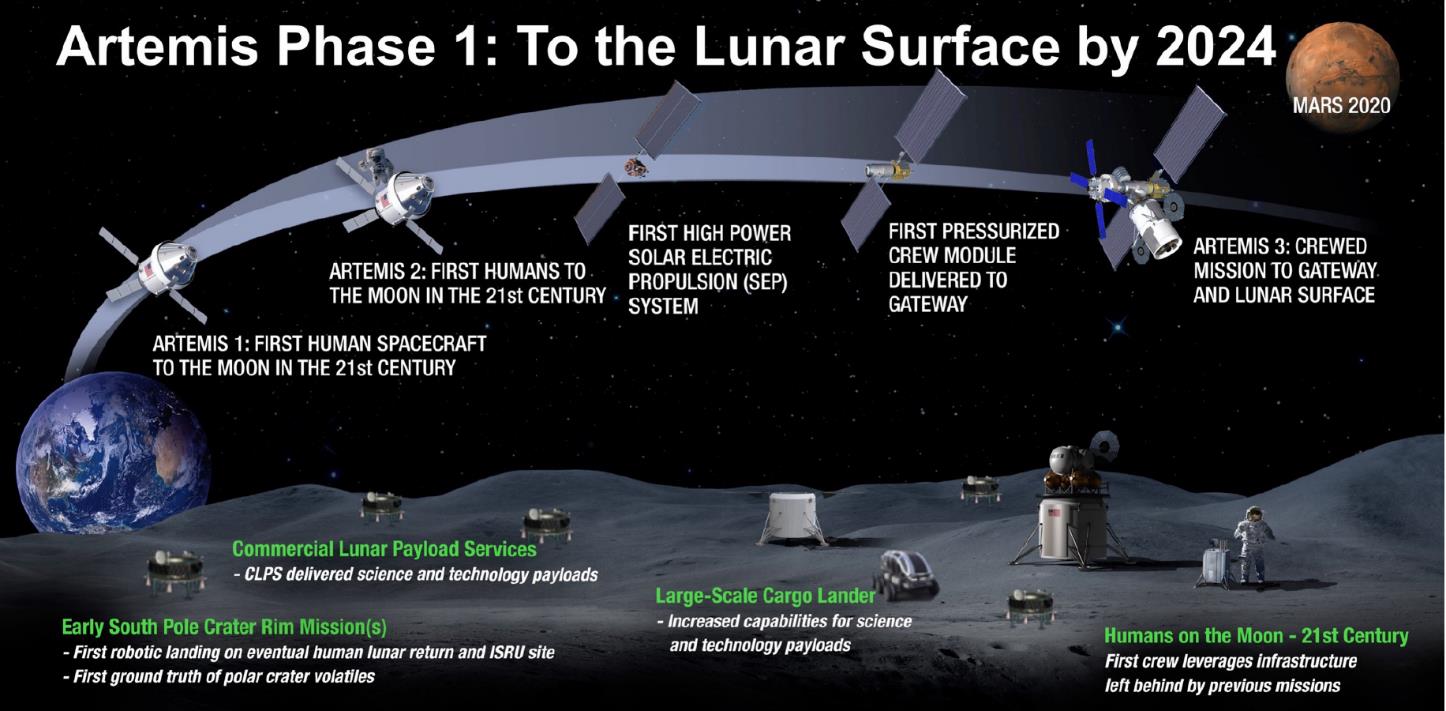 Brock’s Computer Research
The NASA Concept for Lunar Exploration
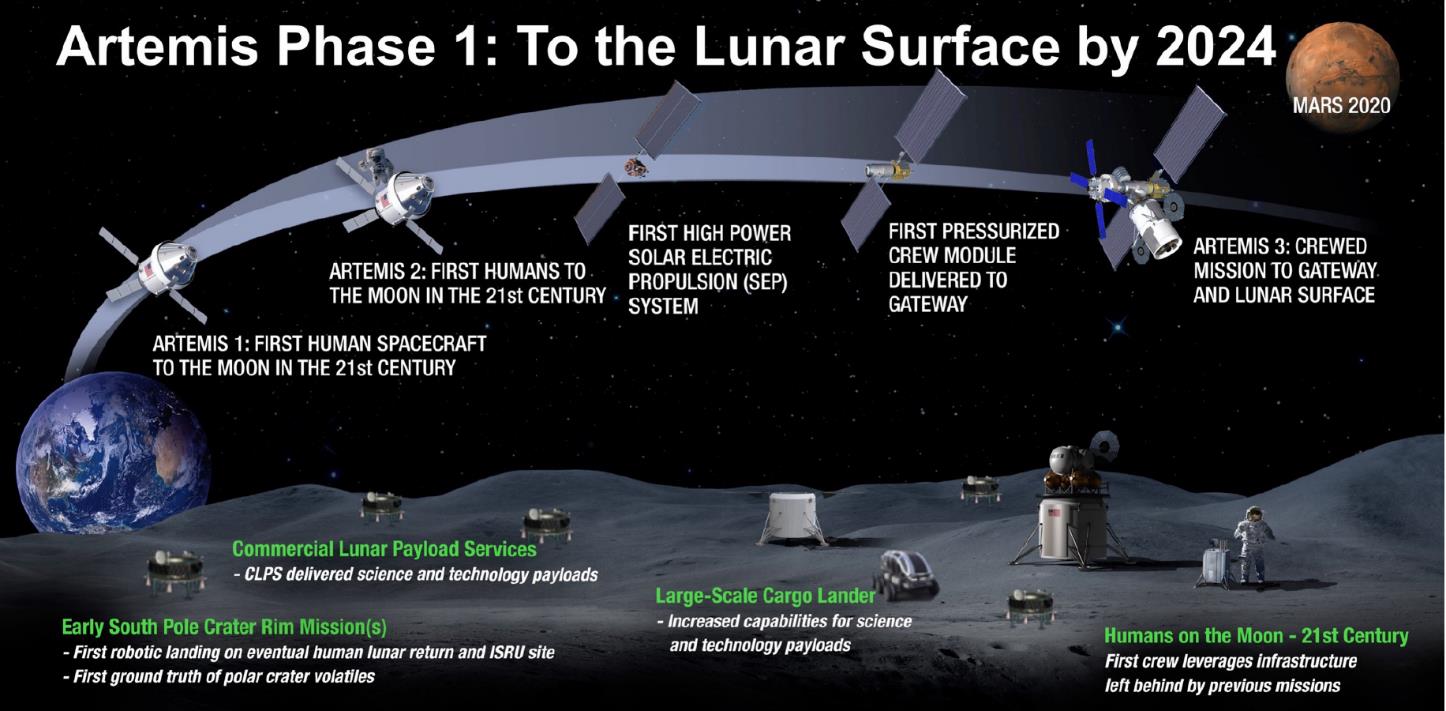 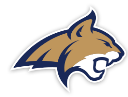 MSU is going to be part of this.
My Area of Interest(s)
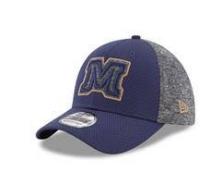 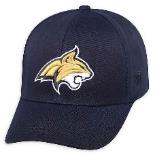 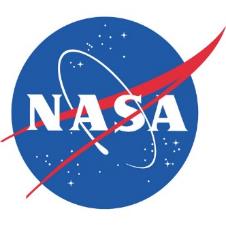 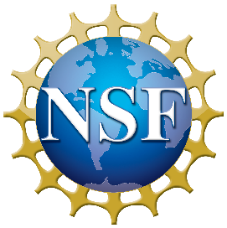 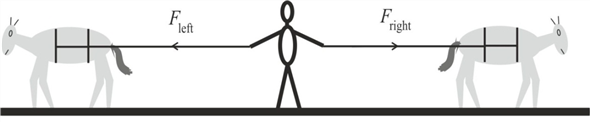 Aerospace Computing Technology Research
Engineering Education Research
Now Let’s Look at This
Brock’s Education Research
The Montana Engineering Education Research Center(MEERC)

Transform Engineering Education through interdisciplinary, empirical research on improving student success.
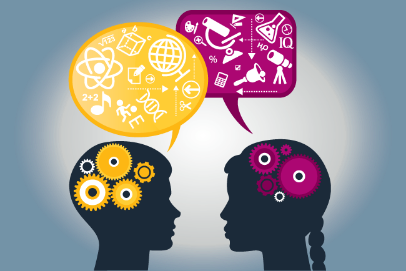 Brock’s Education Research
MEERC - Transform Engineering Education through interdisciplinary, empirical research on improving student success.  

Research Goals
Strengthen the engineering workforce by better preparing our students with the skills needed to solve our grand challenges.
Strengthen the engineering workforce by broadening participation in engineering.
Improve the efficiency of engineering education.
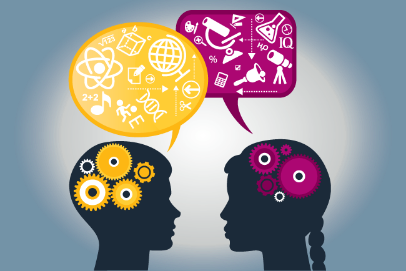 Brock’s Education Research
MEERC - Transform Engineering Education through interdisciplinary, empirical research on improving student success.
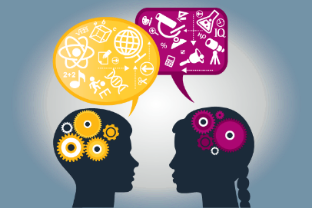 Phase 0
Garner interest
Understand obstacles
2014
2022
2018
2016
2020
Brock’s Education Research
MEERC - Transform Engineering Education through interdisciplinary, empirical research on improving student success.
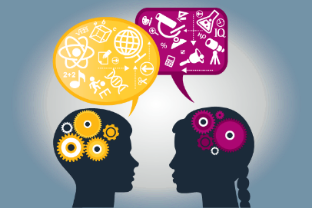 Phase 1
Grow funded research
Raise visibility
Phase 0
Garner interest
Understand obstacles
2014
2022
2018
2016
2020
Brock’s Education Research
MEERC - Transform Engineering Education through interdisciplinary, empirical research on improving student success.
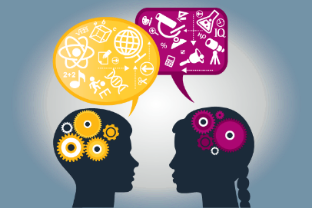 Phase 2
Implement programs
REALLY grow research
Phase 1
Grow funded research
Raise visibility
Phase 0
Garner interest
Understand obstacles
2014
2022
2018
2016
2020
Brock’s Education Research
Phase 3
tbd?
MEERC - Transform Engineering Education through interdisciplinary, empirical research on improving student success.
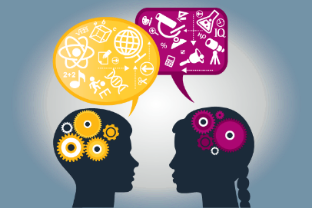 Phase 2
Implement programs
REALLY grow research
Phase 1
Grow funded research
Raise visibility
Phase 0
Garner interest
Understand obstacles
2014
2022
2018
2016
2020
Brock’s Education Research
Established in September 2016
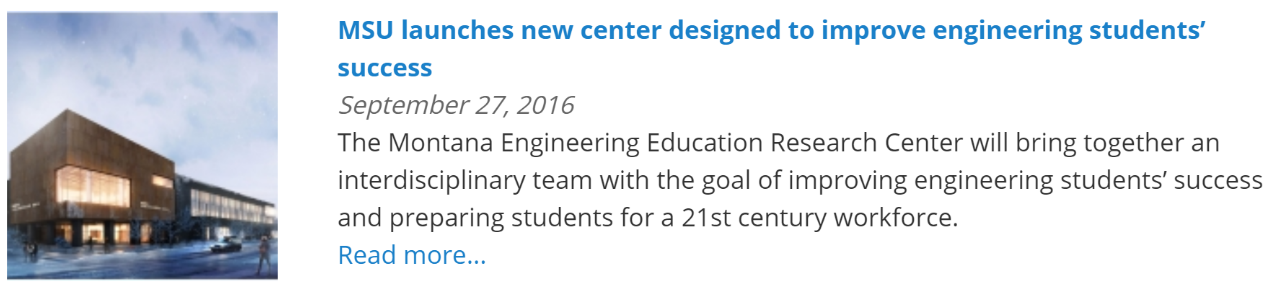 Brock’s Education Research
Established in September 2016
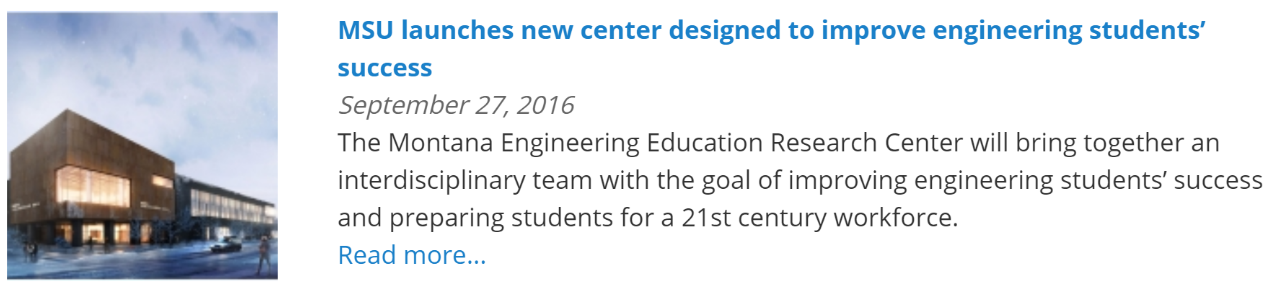 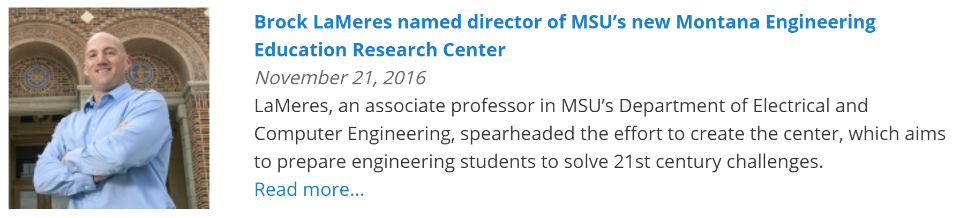 Brock’s Education Research
Established in September 2016
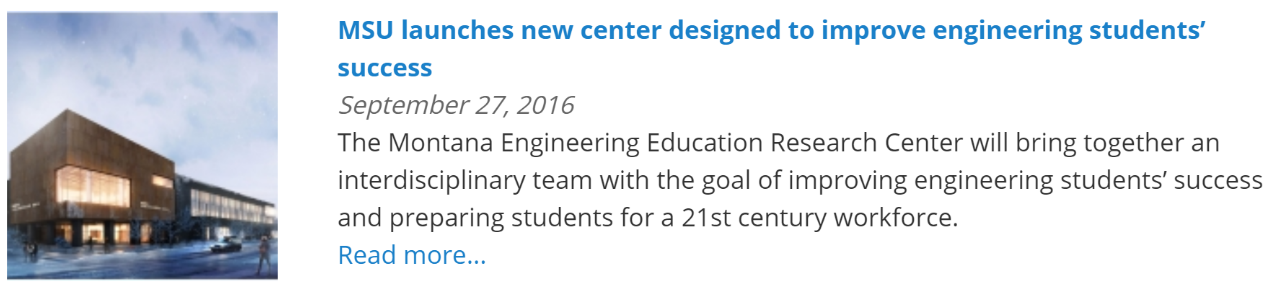 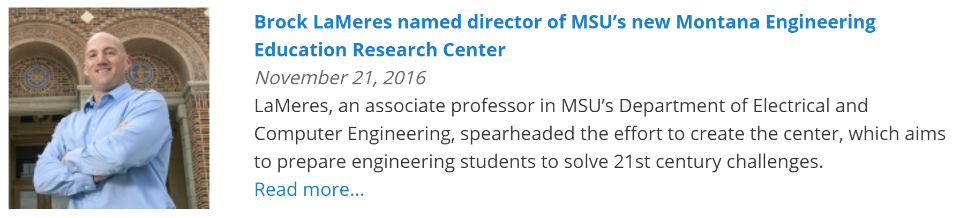 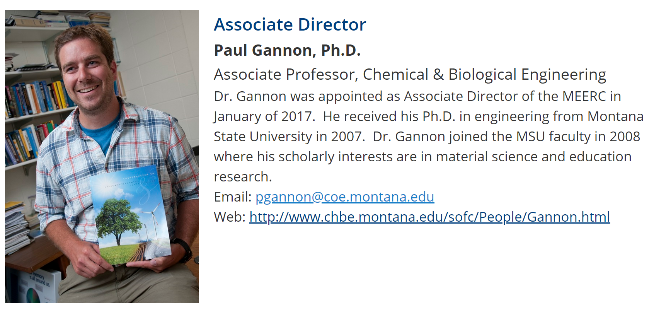 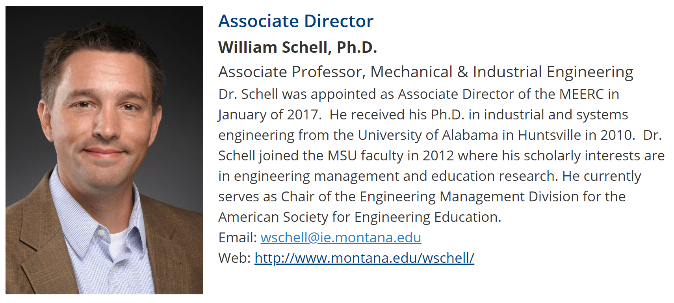 Brock’s Education Research
Established in September 2016
Phase 1: Form teams to write proposals, disseminate findings, raise our profile.
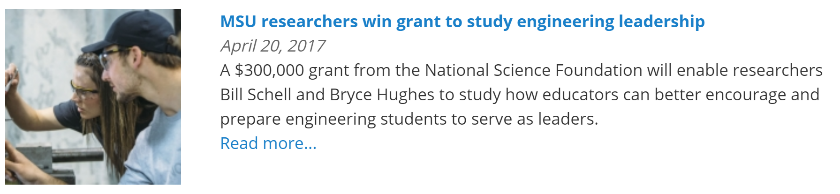 Brock’s Education Research
Established in September 2016
Phase 1: Form teams to write proposals, disseminate findings, raise our profile.
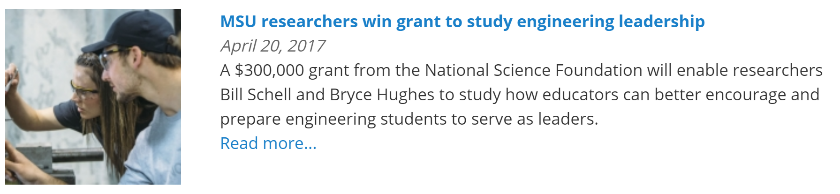 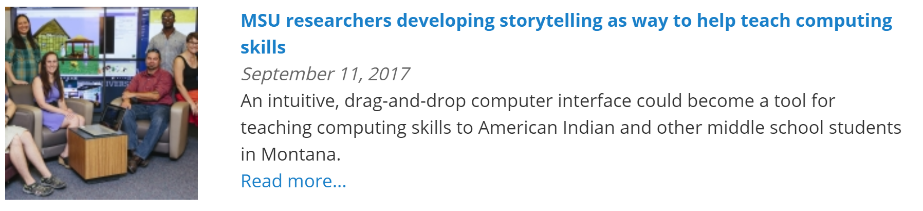 Brock’s Education Research
Established in September 2016
Phase 1: Form teams to write proposals, disseminate findings, raise our profile.
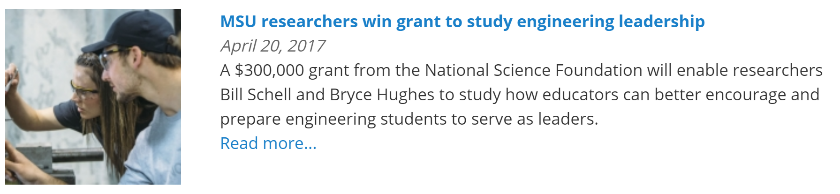 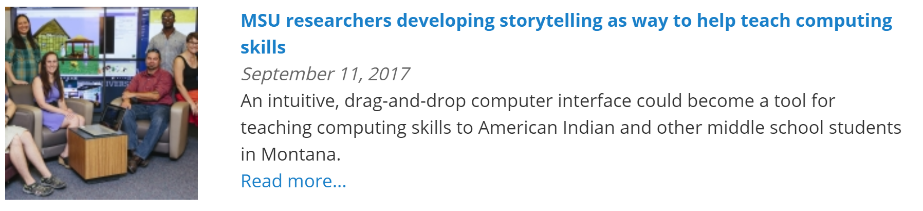 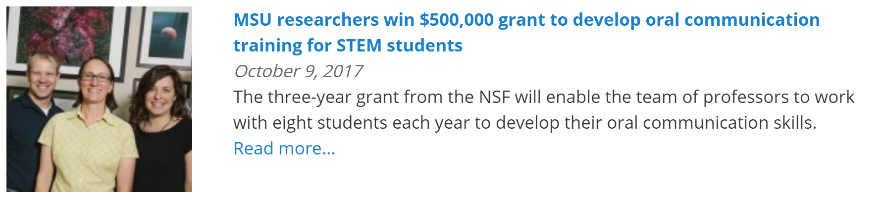 Brock’s Education Research
Established in September 2016
Phase 1: Form teams to write proposals, disseminate findings, raise our profile.
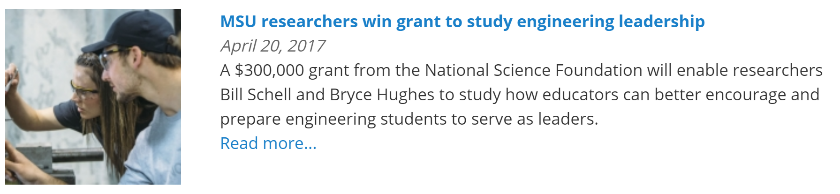 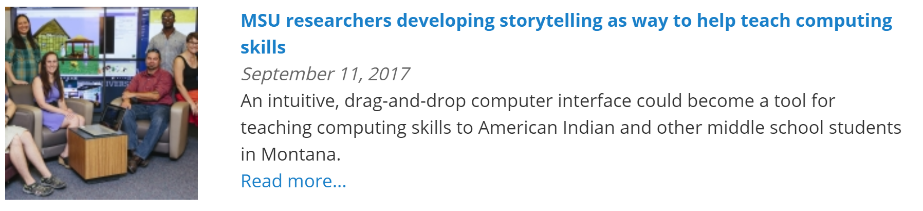 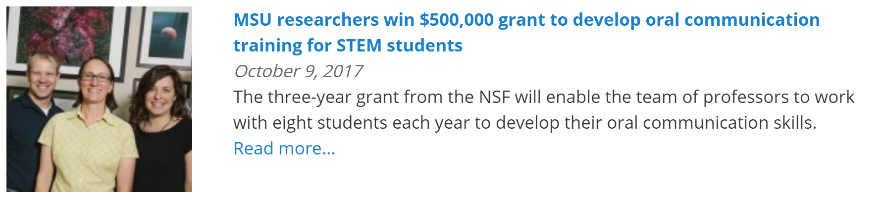 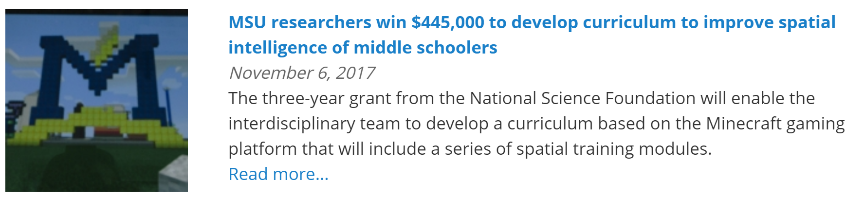 Brock’s Education Research
Established in September 2016
Phase 1: Form teams to write proposals, disseminate findings, raise our profile.
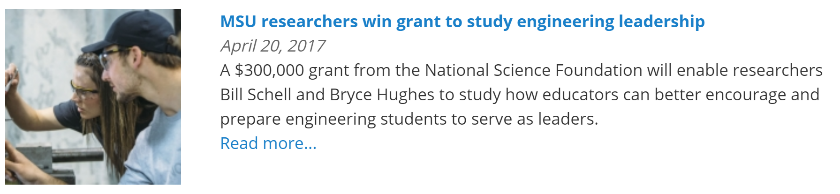 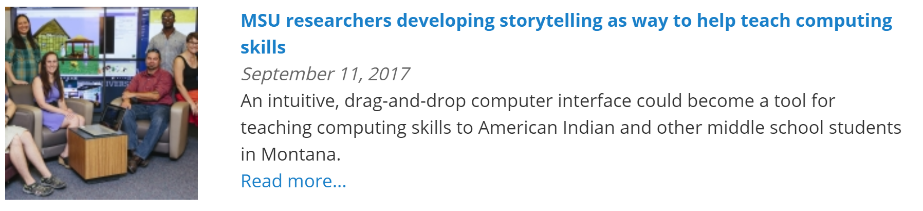 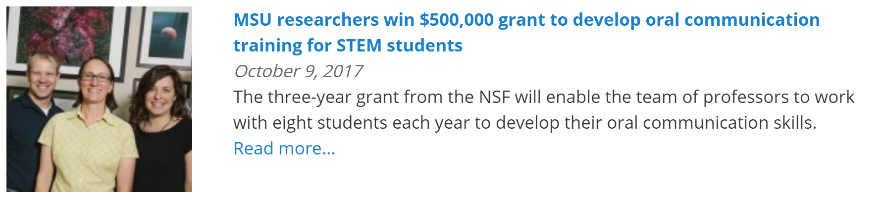 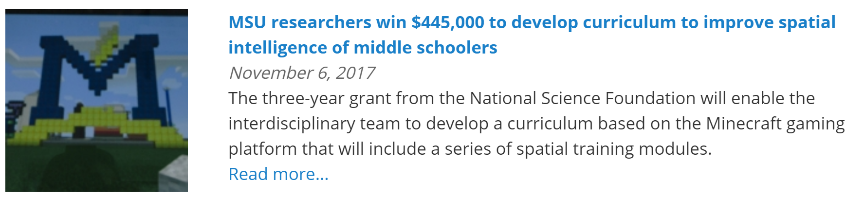 $2.5M in new NSF Funding in Year 1 !!!
Brock’s Education Research
Established in September 2016
Phase 1: Form teams to write proposals, disseminate findings, raise our profile.
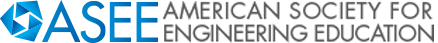 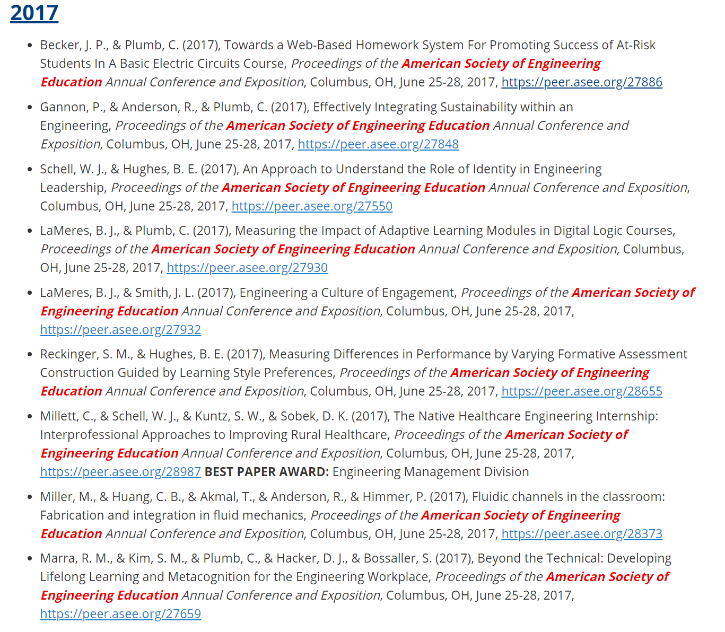 9 papers at ASEE
+
1 Best Paper Award
Brock’s Education Research
Things start heating up in year 2…
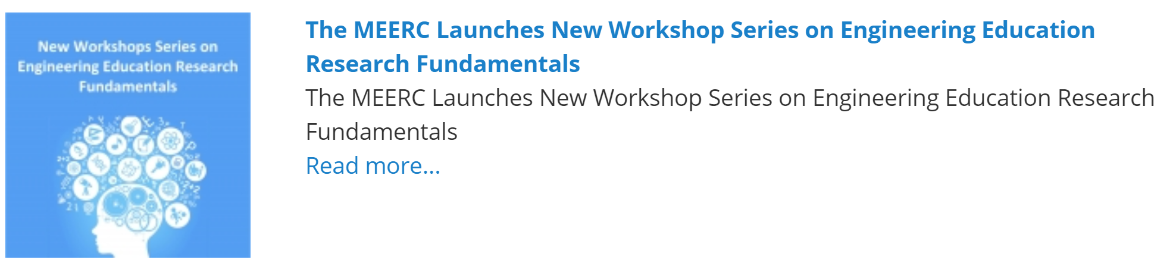 Brock’s Education Research
The ASEE Paper Campaign Begins
Publish 17 papers in Salt Lake (17 in Salt Lake)
Raise profile of MEERC affiliates through winning ASEE awards
Raise profile of MEERC affiliates by seeking leadership positions
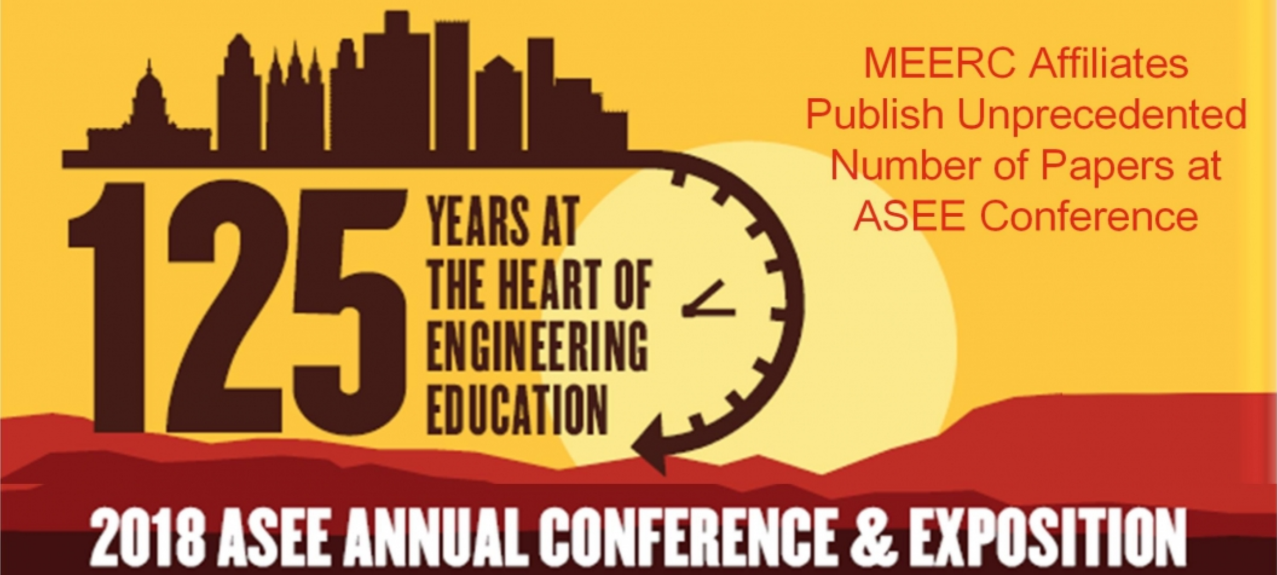 Brock’s Education Research
17 MEERC Papers Published, 14 MEERC Authors Attended
All in MEERC Shirts!
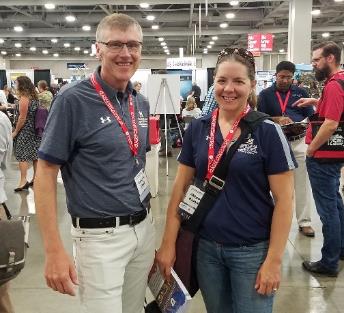 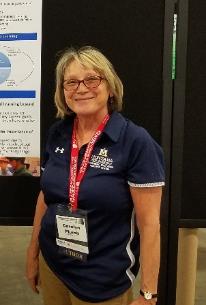 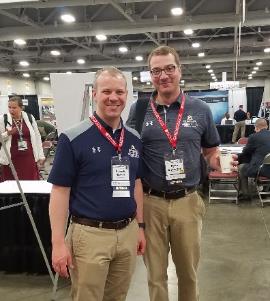 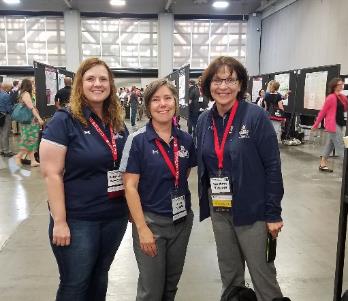 Becky Hammack (Edu),  Staci Turoski (NACOE) &
Beth Varnes (NACOE)
Bryce Hughes (Edu) & Ryan Anderson (ChBE)
Carolyn Plumb (NACOE)
Kevin Cook (M&IE) & Abby Richards (ChBE)
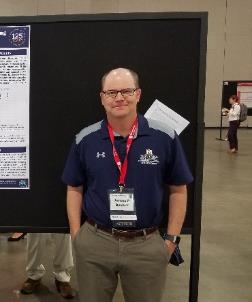 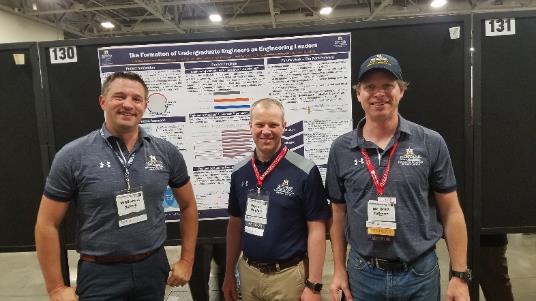 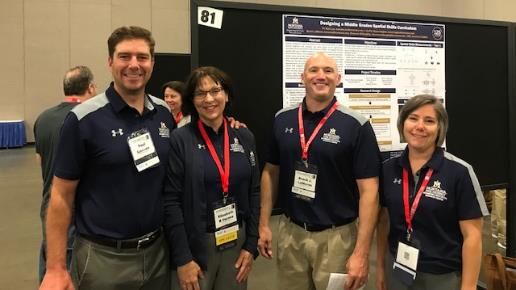 Brock LaMeres (ECE)
Paul Gannon (ChBE)
Jim Becker (ECE)
Brett Tallman (Edu)
Bill Schell (M&IE)
Liz Kovalchuk (M&IE), not pictured
Brock’s Education Research
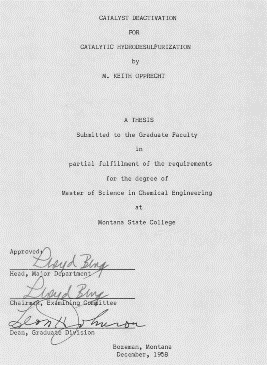 MSU Alumni Mixer -  A few notable alumni
M. Keith Opprecht’s (MSChemE, 1958) master’s thesis advisor was NACOE legend Lloyd Berg.
Allan McDonald (BSChemE, 1959, Hon. Dr. of Engineering, 1987) wrote this nationally acclaimed book about the Challenger disaster.  This book is required reading in numerous engineering ethics courses nationwide.
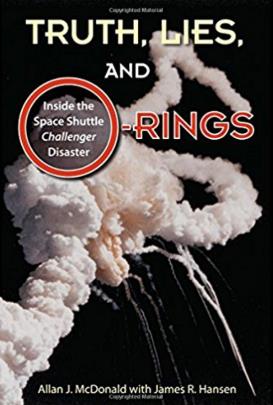 Dennis Eyre (BSEE, 1963) was involved in the creation of our power grid’s Western Interconnection and also was part of the effort to establish the National Infrastructure Advisory Council in 2002.
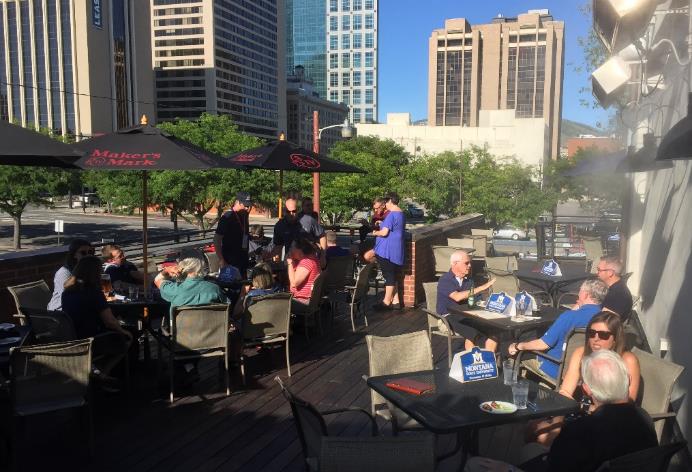 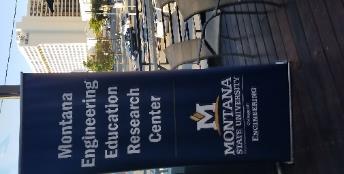 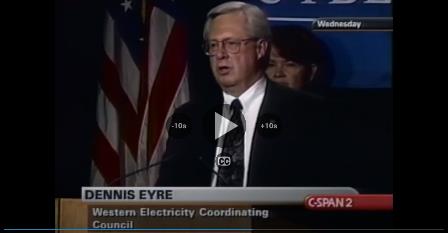 Brock’s Education Research
New Research Funding Since Inception
Phase 1: Grow Funded Research (Cont…)
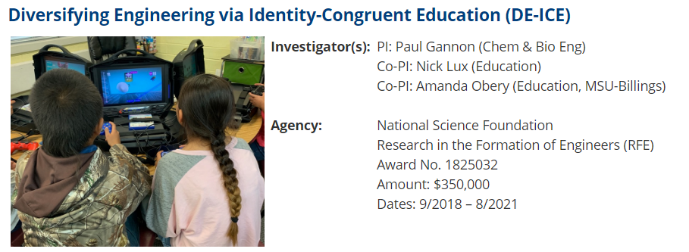 Brock’s Education Research
New Research Funding Since Inception
Phase 1: Grow Funded Research (Cont…)
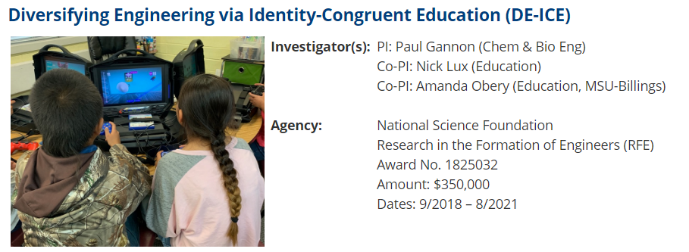 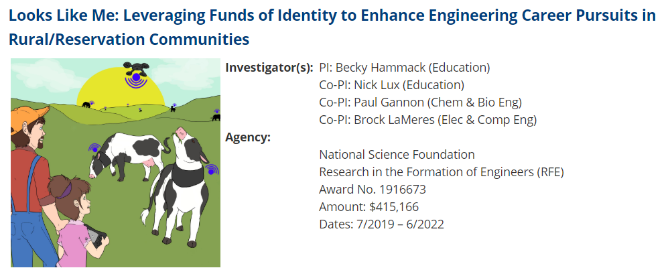 Brock’s Education Research
New Research Funding Since Inception
Phase 1: Grow Funded Research (Cont…)
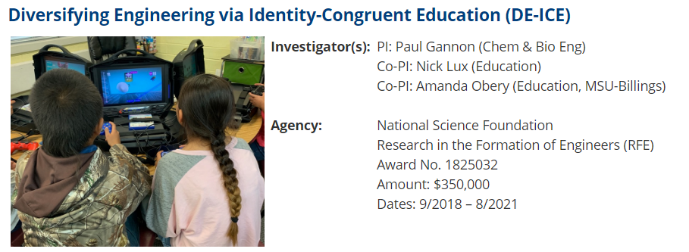 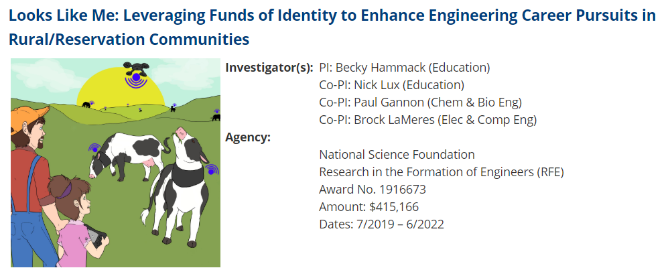 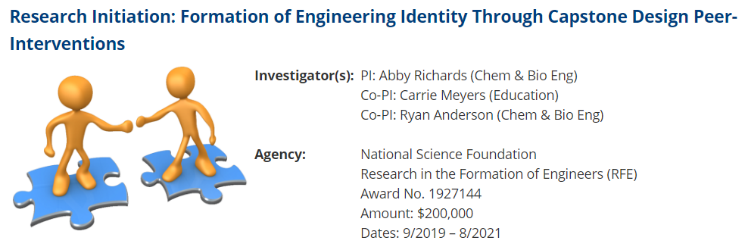 Brock’s Education Research
New Research Funding Since Inception
Phase 1: Grow Funded Research (Cont…)
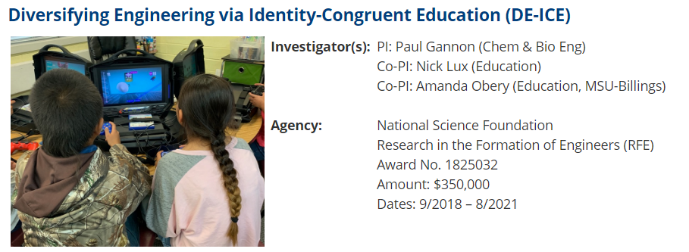 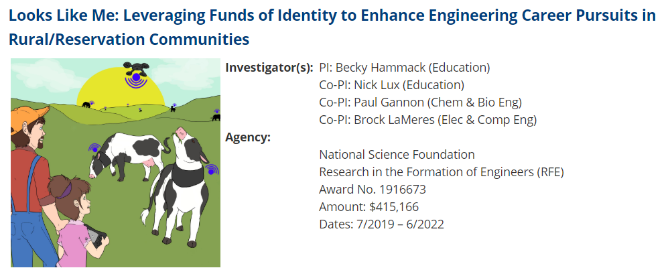 Embedding Entrepreneurship into the Engineering Curriculum
Kern Family Foundation$600kPI: Bill Schell
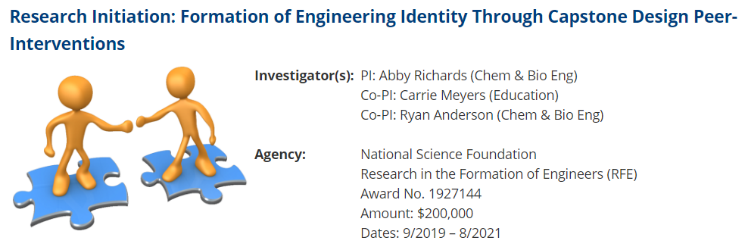 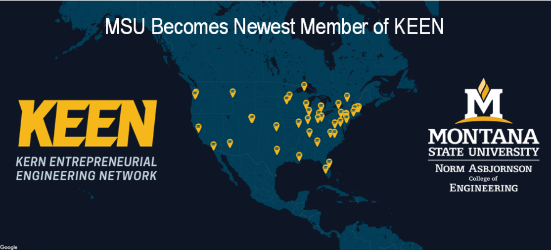 Brock’s Education Research
New Research Funding Since Inception
Phase 1: Grow Funded Research
Eight (8) new grants since MEERC inception totaling $4M !!!

21 Separate MSU faculty funded for engineering education research.

All Interdisciplinary – Engineering, Education, Psychology, Business.
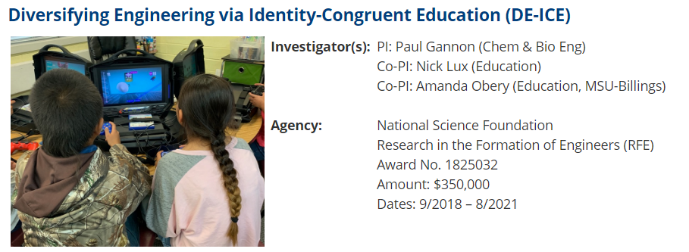 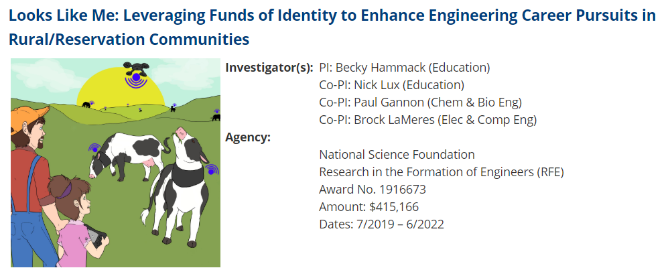 Embedding Entrepreneurship into the Engineering Curriculum
Kern Family Foundation$600kPI: Bill Schell
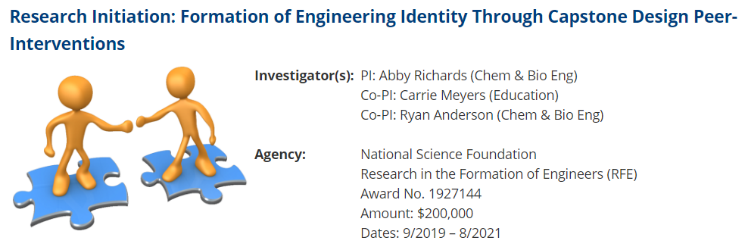 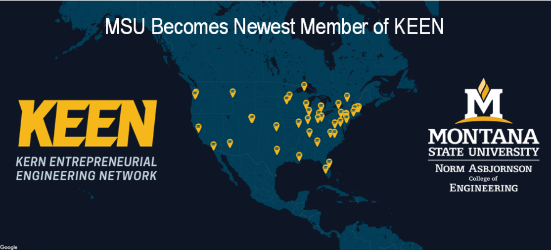 Brock’s Education Research
NACOE Support for the MEERC
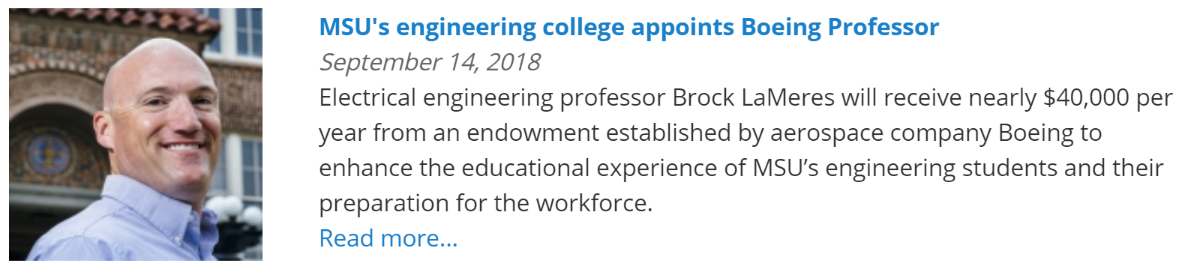 91
Brock’s Education Research
NACOE Support for the MEERC
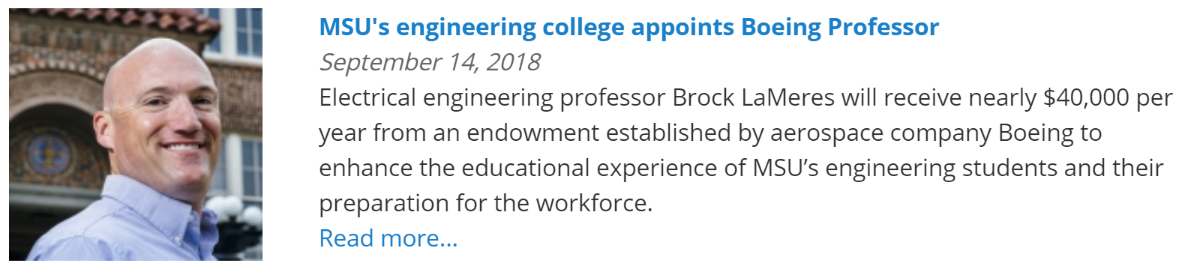 The MEERC gets physical space in new Norm Asbjornson Hall
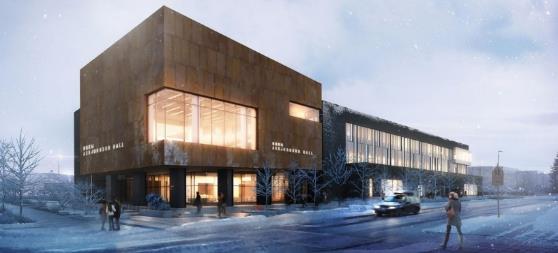 92
The Tale of Two Hats
In the beginning, I fully expected one area of interest to win out.
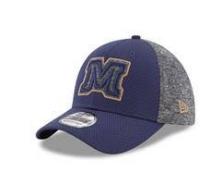 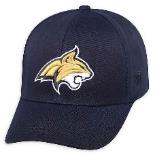 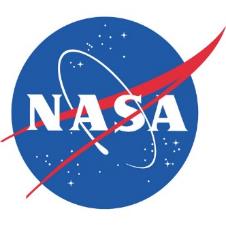 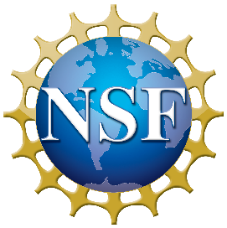 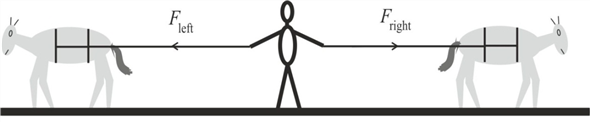 Aerospace Computing Technology Research
Engineering Education Research
The Tale of Two Hats
In the beginning, I fully expected one area of interest to win out.
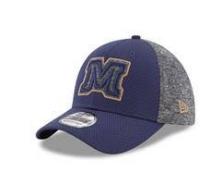 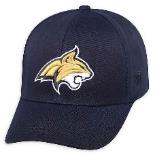 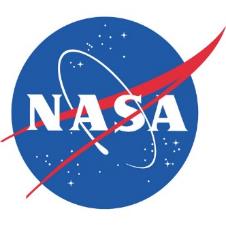 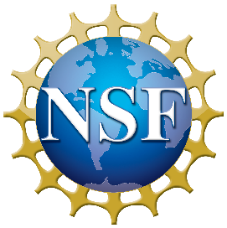 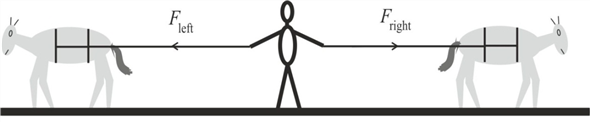 Aerospace Computing Technology Research
Engineering Education Research
In the last 4 months:
RadSat-u launched, joins RadSat-g
3 new NASA grants totaling $2M- Balloon Experiment- Space Station Demo- Lunar Mission
The Tale of Two Hats
In the beginning, I fully expected one area of interest to win out.
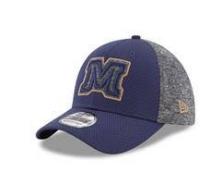 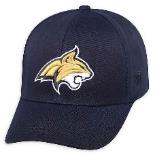 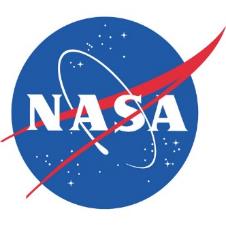 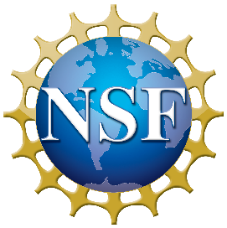 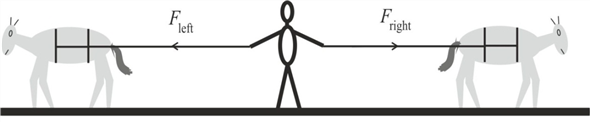 Aerospace Computing Technology Research
Engineering Education Research
In the last 12 months:
3 new NSF/Kern grants totaling $2.5M
Appointed Boeing Professor
Four textbooks published (2 revs, 2 new)
In the last 4 months:
RadSat-u launched, joins RadSat-g
3 new NASA grants totaling $2M- Balloon Experiment- Space Station Demo- Lunar Mission
The Tale of Two Hats
Discussion:  
How do you handle the multiple hat environment of a university?
Is it healthy?
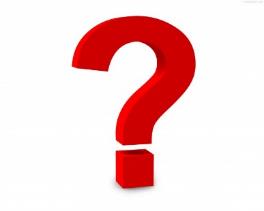 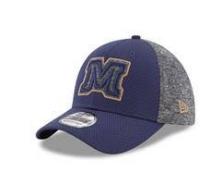 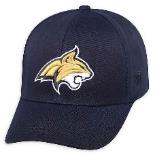 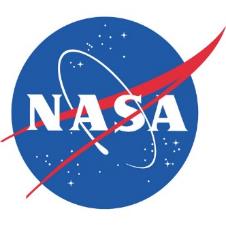 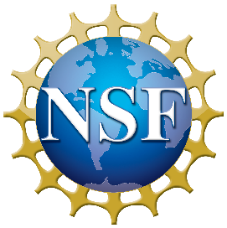 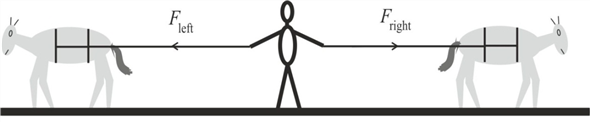 Aerospace Computing Technology Research
Engineering Education Research